Pravidlá
Maximálny počet bodov za semester 40, za skúšku 60 (písomka 35, ústna 25)
Hodnotenie: >85 A, >75 B, >65 C, >55 D, >45 E, inak Fx
Súčet bodov za semester plus skúšková písomka musí byť > 45 pre pripustenie k ústnej skúške. To znamená, že za semester treba získať >10 bodov !!! pre pripustenie ku skúške.

Na každom cvičení krátka písomka, spolu 20 bodov/semester
Z každého cvičenia domáca úloha, nezapočítava sa, ale nepodceňujte to !!!! 
Krátke písomky spravidla budú súvisieť s úlohami zadanými na predchádzajúcom cvičení.
Midterm písomka 10 bodov
Endterm písomka 10 bodov
Sú aj dobrovoľné výberové cvičenia ako samostatný predmet.
1
Strašenie
Nepodceňujte prácu počas semestra
Dôraz je na pochopenie, nie na naučenie
ale Rátajte veľa drilovacích príkladov
Dodatkové výberové cvičenia
S malým počtom bodov za semester sa skúška nedá urobiť
http://davinci.fmph.uniba.sk/~cerny1/

Na tej stránke budú postupne pribúdať prednášky pre tento semester. Ale sú tam všetky prednášky, tak ako odzneli v minulom roku v zimnom aj letnom semestri. Sú tam aj .pptx s originálnym záznamom zvuku, ako naozaj odznel na prednáške.
2
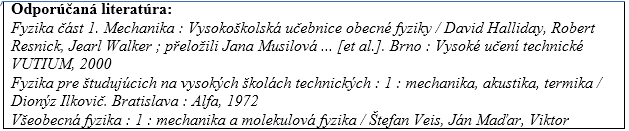 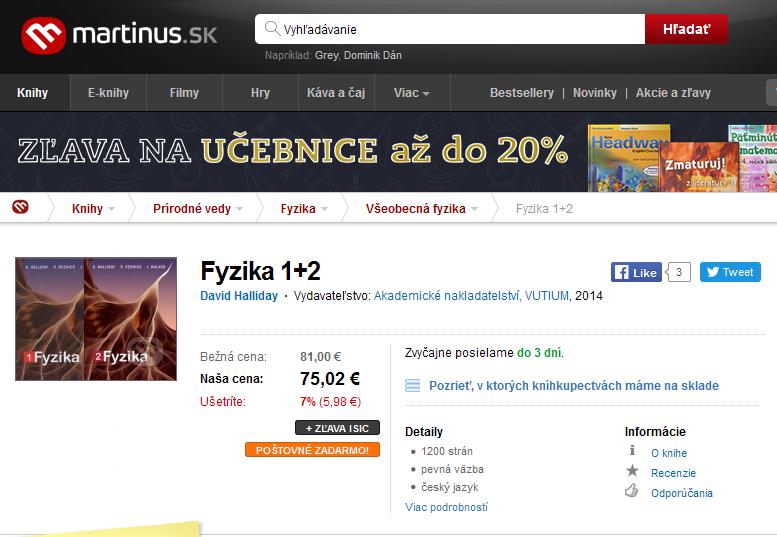 3
Programové vyhlásenie fyziky

Systém, stav, zmena stavu, časový vývoj
okamih (stav systému) možno zaznamenať a na základe záznamu ho zrekonštruovať
časový vývoj systému je časová postupnosť stavov (okamihov)
časový vývoj systému je možné predpovedať, vychádzajúc zo znalosti počiatočného stavu. 
Technológiou predpovede budúcnosti sú matematické pohybové rovnice. Časový vývoj hľadáme ako riešenie pohybových rovníc, ktoré spĺňa počiatočnú podmienku (stav na začiatku je známy počiatočný stav)
4
[Speaker Notes: audio:1_3]
Častica (hmotný bod) ako fyzikálny systém
Stav častice: (možno zadať aj pomocou dvoch vektorov)
poloha 
rýchlosť 

Stav častice (hmotného bodu) viem zaznamenať pomocou šestice čísel
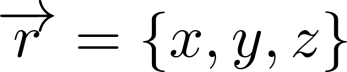 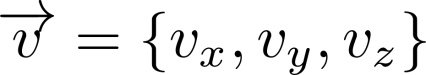 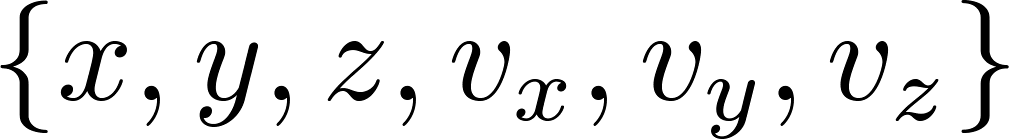 vy
vx
y
x
5
Nerovnomerný pohyb (po priamke)
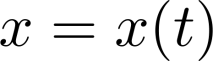 rýchlosť ?
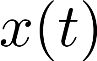 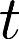 6
Opakovanie
Newtonov trik
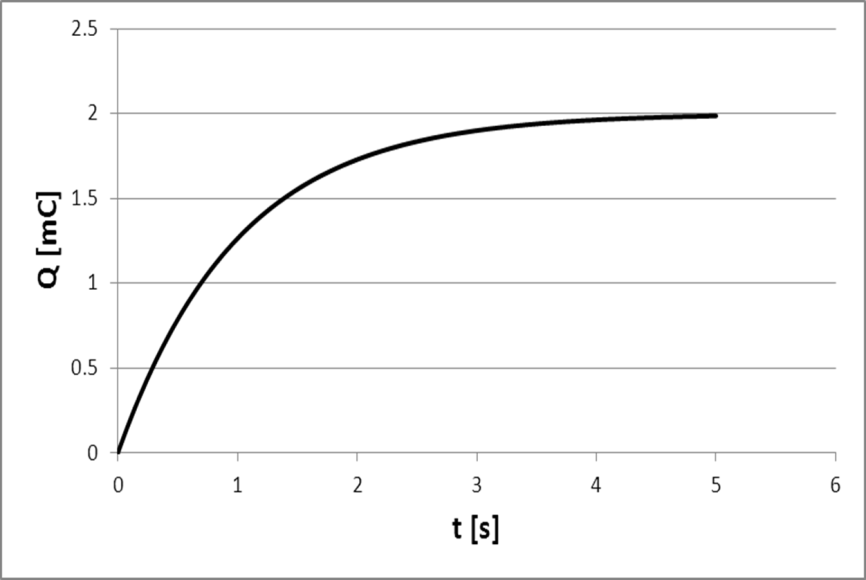 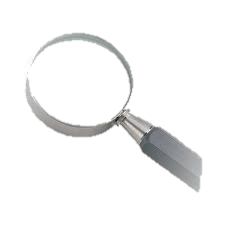 Ak sa pozrieme na dostatočne malý úsek grafu pri vhodnom zväčšení, vyzerá ako priamka
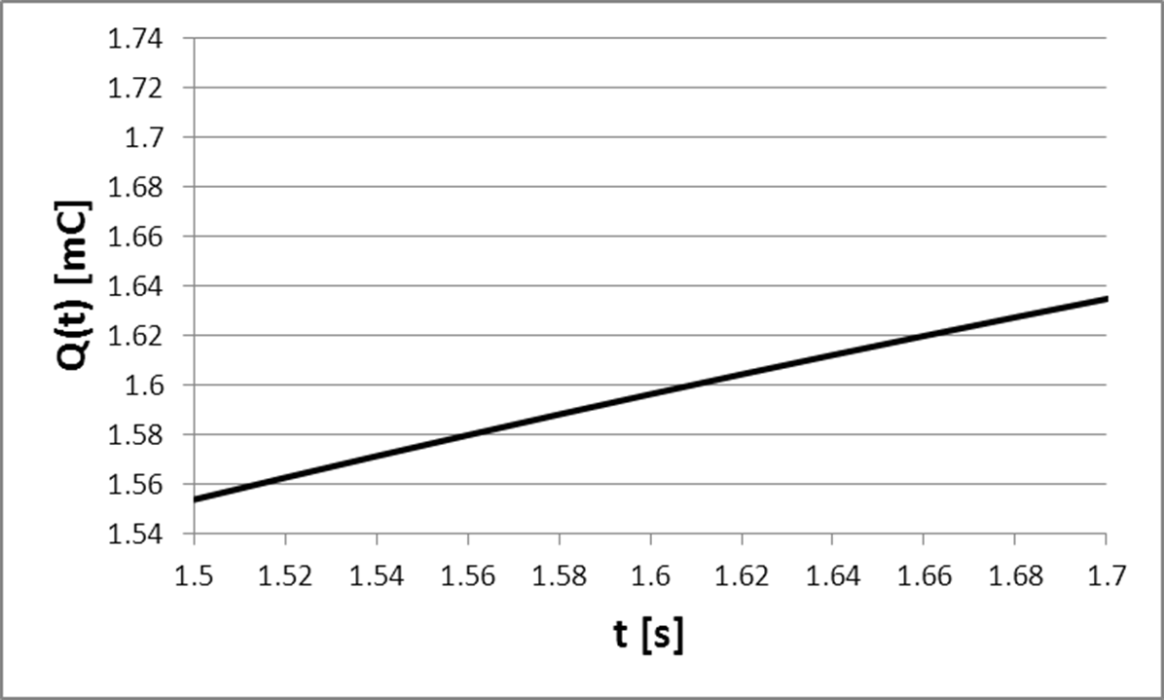 7
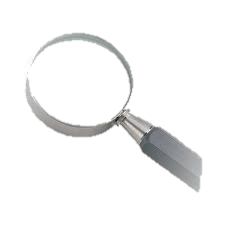 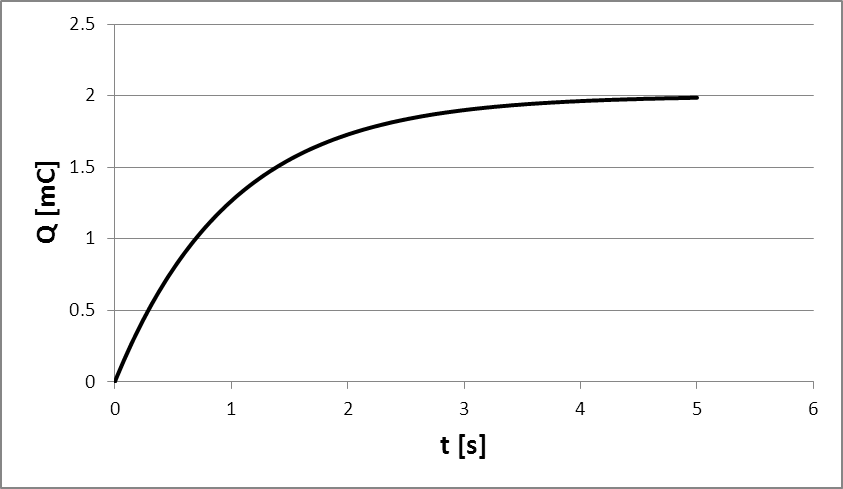 x [m]
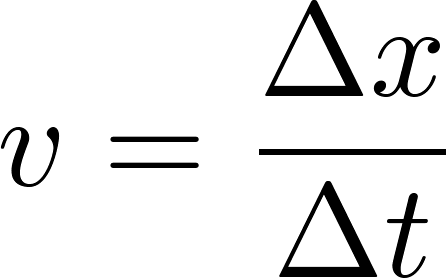 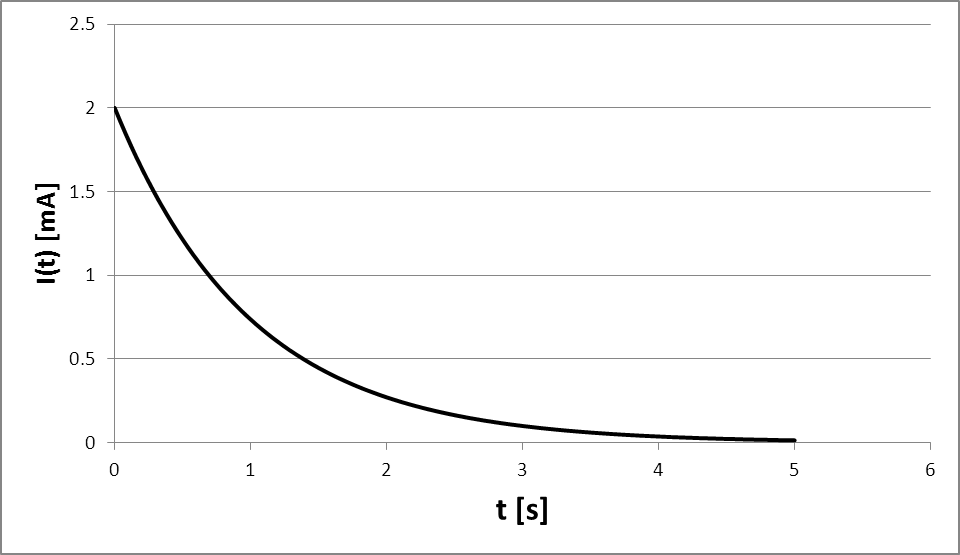 Výpočet urobíme vo veľmi maličkom okienku: zvolíme Δt tak malé, aby sa do toho okienka zmestilo, nájdeme príslušné Δx a vypočítame podiel, to čo dostaneme nazveme
okamžitá hodnota rýchlosti
lebo okienko „pokrýva len okamih“
v [m/s]
8
Neskôr exaktní matematici vybabrali s Newtonom, kritizujúc: čo to je za neexaktnú reč „tak malé Δt ako je rozumné“, to treba formulovať matematicky presne a definovali:
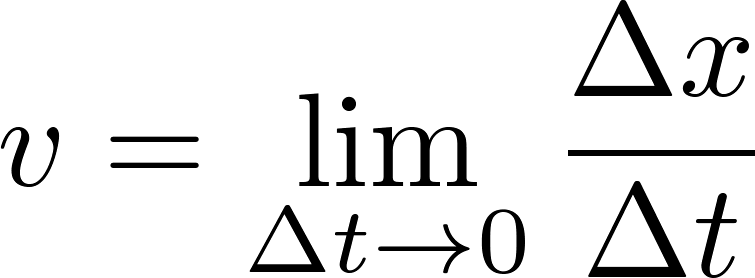 9
Záver tejto dlhej diskusie:

Poloha častice je „jednookamihová záležitosť“, v každom okamihu častica „niekde je“.
Okamžitá rýchlosť častice je „dvojbodová“ (dvojokamihová) záležitosť, ale prakticky pripísateľná k jednému okamihu
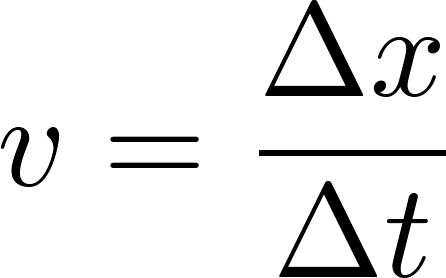 10
Opakovanie
Zovšeobecnenie pojmu rýchlosť
Rýchlosť narastania hocijakej veličiny
Newton: ako definovať pojem 
okamžitá rýchlosť zmeny nejakej veličiny
V okolí želaného okamihu zvolím tak malé Δt ako je rozumné a urobím podiel



potom I sa nazýva okamžitá rýchlosť zmeny veličiny Q, matematická definícia znie
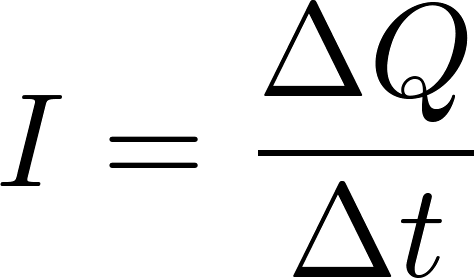 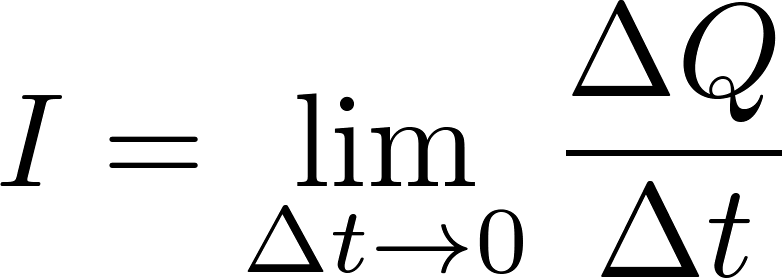 11
Zrýchlenie
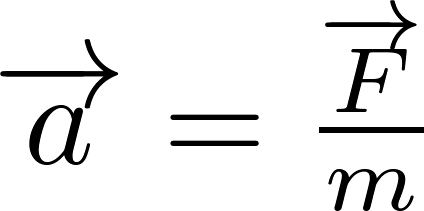 zrýchlenie: 
rýchlosť s akou sa mení rýchlosť
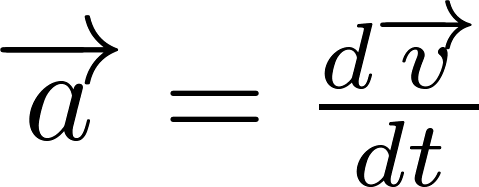 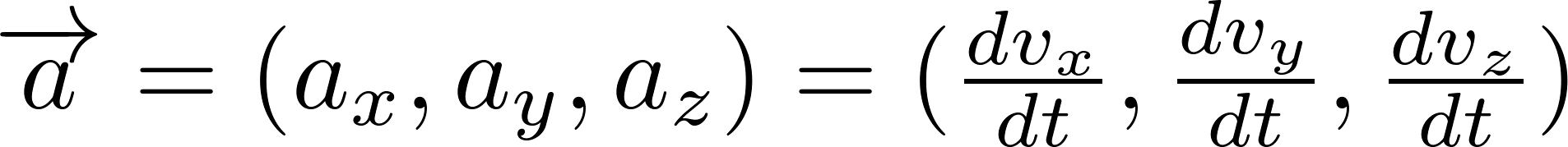 Súradnicový trpaslík (má 6 rúk a hodinky)
13
Súradnicová sústava
vznikne tak, že trpaslíkov pomenujeme. Každý trpaslík dostane trojslovné meno
Najjednoduchšie mená sa trpaslíkom vytvoria pomocou trojice čísel. Jeden trpaslík (počiatok súradnicovej sústavy) dostane meno (0,0,0). Jeho pravý sused "v smere x" bude (1,0,0), ľavý (-1,0,0).
Horný sused bude (0,0,1) dolný (0,0,-1). Atď.
Mená trpaslíka udávajú súradnice "bodu v priestore"
14
Súradnicová sústava
Mená trpaslíkov sme urobili celočíselné, ale môžeme si ich predstaviť veľmi maličkých, napríklad že vzdialenosti medzi nimi budú 10-12 m. Takže súradnice vyjadrené v metroch budú reálne čísla s 12 platnými desatinnými miestami, čo postačuje pre veľa fyzikálnych problémov.

Trpaslíci vzdialení od seba 10-35 m, to už nie je dobrý nápad. Máme dôvody domnievať sa, že vlastnosti nášho priestoru na tak malých vzdialenostiach sú radikálne iné
15
Synchronizácia hodín
„Ešte trošku dopredu, ešte trošku, stačí, už ste synchronizovaní...“
16
Prelet častice súradnicovou sústavou
Každý trpaslík ktorý vidí tesne okolo seba preletieť časticu (to je pre neho udalosť) urobí o tom záznam na lístok, na ktorý napíše svoje meno (x,y,z) a uvedie čas, ktorý ukazovali jeho hodiny pri tom prelete. Lístok pošle do ústredia, kde lístky zhromaždia a vyhodnotia
17
Ústredie dostalo lístky:
(1,2,7; 12:47)
(2,3,14; 12:48)
(3,4,21; 12:49)
(4,5,28,12:50)
...
x
y
z
t
t
t
12:48
18
x
y
z
t
t
t
12:48
Pohyb častice nazveme rovnomerný priamočiary, ak trpaslíkovské záznamy sa dajú „fitovať“ tak, že existujú tri konštanty                      také, že záznamy vyhovujú vzťahom
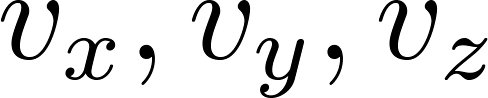 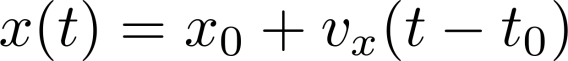 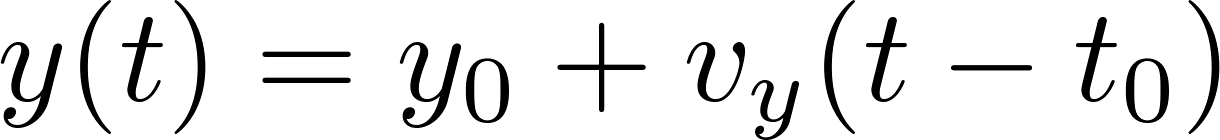 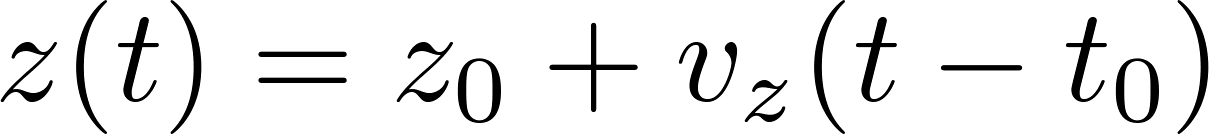 19
x
y
z
t
t
t
12:48
?
Pohyb častice nazveme rovnomerný priamočiary, ak trpaslíkovské záznamy sa dajú „fitovať“ tak, že existujú tri konštanty                      také, že záznamy vyhovujú vzťahom
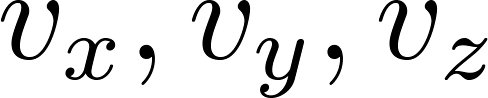 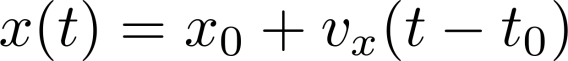 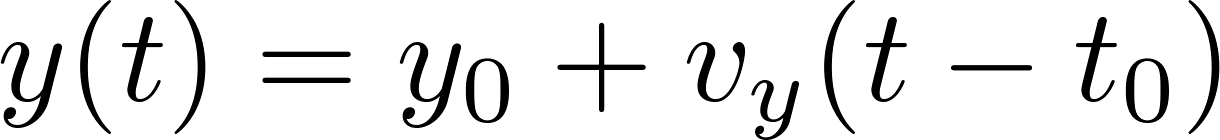 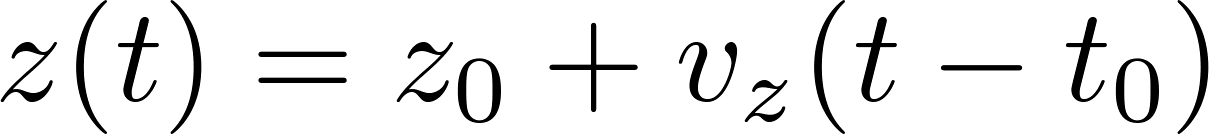 Hop, niečo sme zabudli! Podarí sa to takto, iba keď trpaslíci budú mať „dobré“ hodinky,
teda také, ktoré rovnomerne (pravidelne) tikajú.
20
Čo sú to dobré (rovnomerné, pravidelne tikajúce) hodinky

Také, že uplynie rovnako dlhý čas medzi tým čo ukážu 12:47 a potom 12:48,  ako medzi tým, čo ukážu 12:54 a potom 12:55

Ale čo je to „uplynie rovnako dlhý čas“?
21
Čo sú to dobré (rovnomerné, pravidelne tikajúce) hodinky

Také že uplynie rovnako dlhý čas medzi tým čo ukážu 12:47 a potom 12:48,  ako medzi tým, čo ukážu 12:54 a potom 12:55

Ale čo je to „uplynie rovnako dlhý čas“?
mám návod na výrobu hodín, ktoré majú gombík štart
vyrobím dvojo hodín, dám ich vedľa seba
jedny naštartujem, začnú tikať
v okamihu, keď ukazujú číslo 1000, naštartujem druhé hodiny
sledujem, či synchrónne ukazujú dvojice (1000, 0), (1001,1), (1002,2), (1003,3), ...
Ak áno, budem hovoriť, že idú rovnomerne, lebo tisíci tik trvá rovnako dlho ako prvý. Lebo „verím“ že prvý tik hodín naštartovaných v pondelok bude trvať rovnako dlho ako prvý tik hodín naštartovaných v stredu, ak sú vyrobené podľa rovnakého návodu
22
Už vieme, čo to znamená „rovnomerne“ a „priamočiaro“

Skontrolujme teda naučenú stredoškolskú vetu:

Hmotný bod (častica), na ktorý nepôsobí žiadna sila, sa pohybuje rovnomerne priamočiaro alebo stojí.

Už vieme, čo tým hovoríme, ale zjavne to nie je pravda:

Trpaslíci, navzájom pochytaní za ruky, ktorí sedia v električke práve zahýbajúcej doľava a pozorujú guľu položenú na sedadle, uvidia, že guľa sa rozbehne doprava bez toho, že by na ňu niekto aktívne pôsobil silou. Trpaslíci, stojaci na zastávke a nazerajúci cez okno uvidia, že guľa pekne pokračuje v rovnomernom priamočiarom pohybe, ibaže električka pod ňou „uhla doľava“.

Záver: zákon zotrvačnosti sme zatiaľ sformulovali zle. Správne má byť takto:
Existuje súradnicová sústava, voči ktorej sa voľné hmotné body pohybujú rovnomerne priamočiaro (prípadne nulovou rýchlosťou). Taká sústava sa volá inerciálna.
Logický dôsledok: ak existuje jedna inerciálna sústava, potom je inerciálna i každá sústava, ktorá sa voči už identifikovanej inerciálnej sústave pohybuje (ako celok) rovnomerne priamočiaro.
23
Ak chcete robiť fyziku a nenarobiť si zbytočné komplikácie, používajte len

 inerciálne sústavy.
24
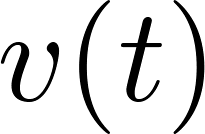 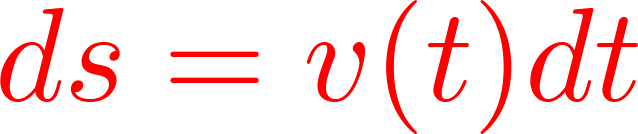 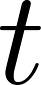 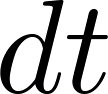 25
Poznám priebeh rýchlosti v čase          , chcem určiť
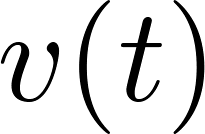 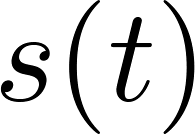 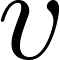 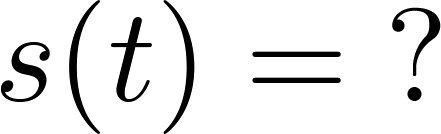 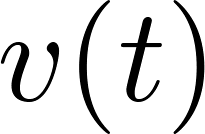 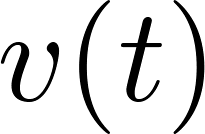 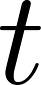 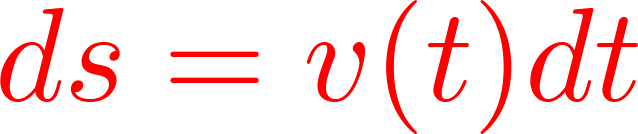 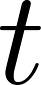 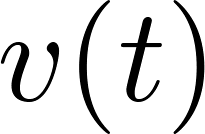 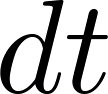 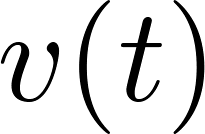 26
Vyšetrime jednorozmerný pohyb, hmotný bod sa kĺže po osi x, 

ak je (by bol) v mieste x, 
pôsobí (pôsobila by) naň sila Fx(x)
funkcia Fx(x) je známa (máme nejakú teóriu)
Príklad
Q>0
q<0
Fx(x)
x
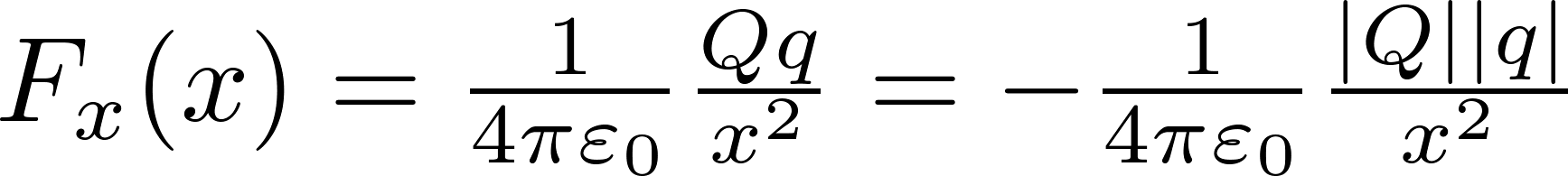 27
Ako mi znalosť funkcie Fx(x) umožňuje predpovedať budúcnosť
Poznám počiatočný stav v čase t=0
Poznám hodnotu
Teda podľa Newtona poznám zrýchlenie v čase 0

   

Zo známej rýchlosti viem vypočítať polohu za krátky okamih


Zo známeho zrýchlenia viem vypočítať rýchlosť za krátky okamih


V novej polohe viem vypočítať aké bude zrýchlenie v čase 
Viem teda stav v budúcom čase dt a pokračujem rovnako do ešte budúcejšieho času
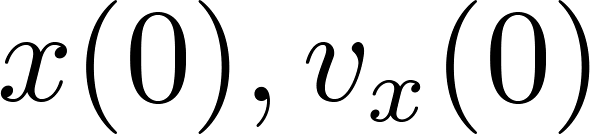 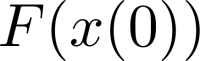 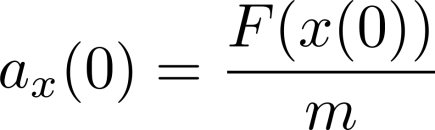 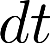 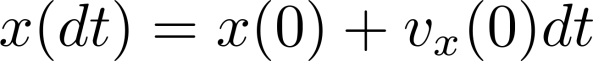 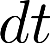 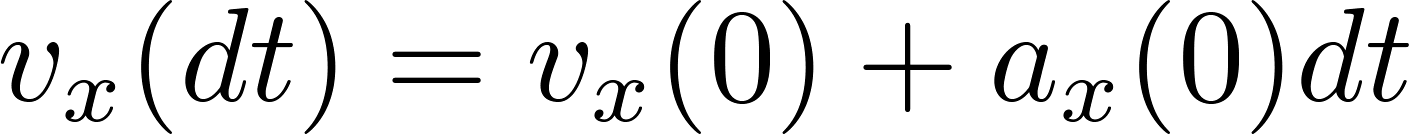 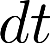 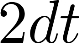 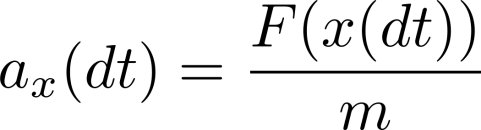 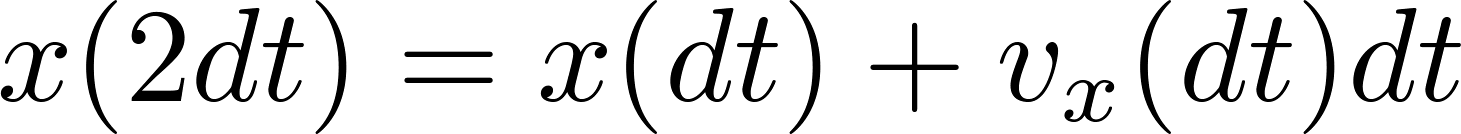 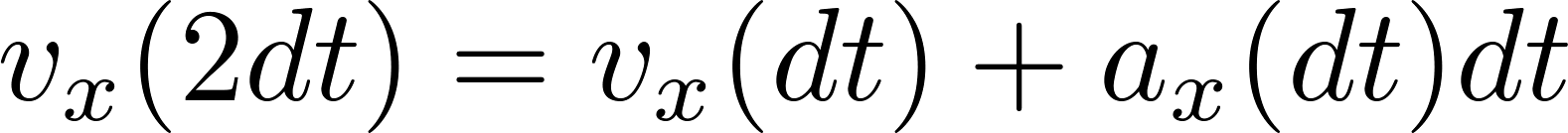 28
Reťazenie predpovedí budúcnosti
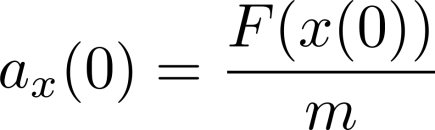 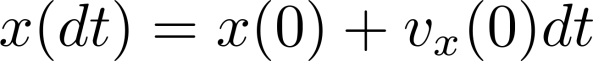 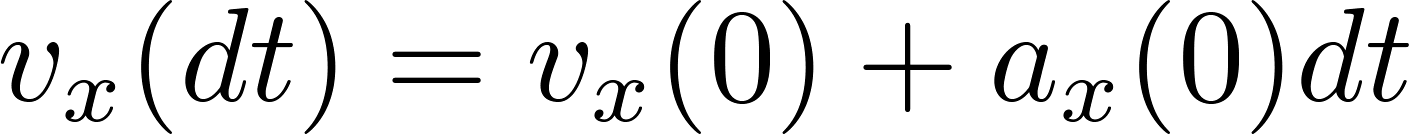 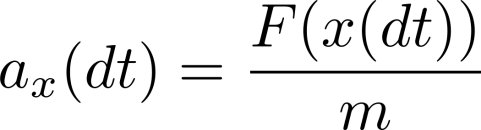 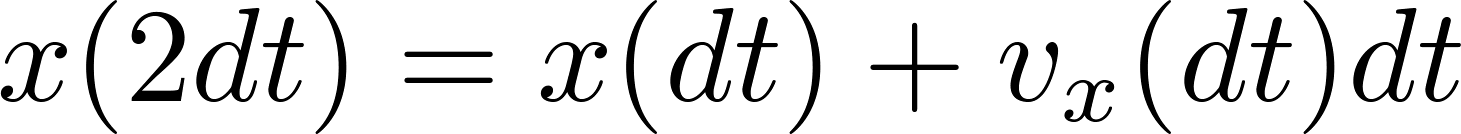 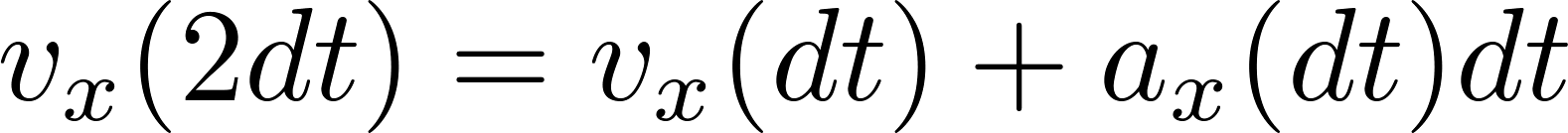 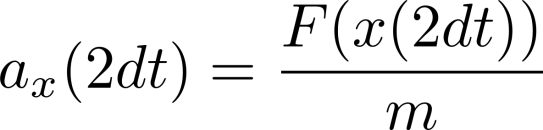 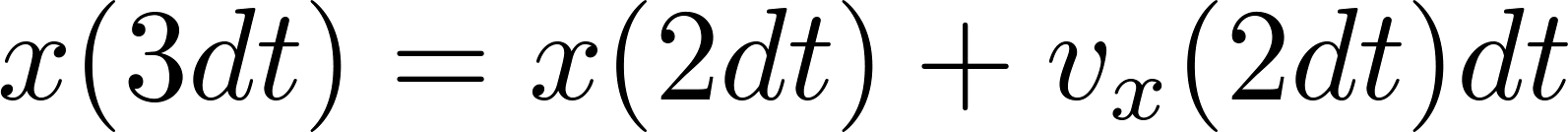 29
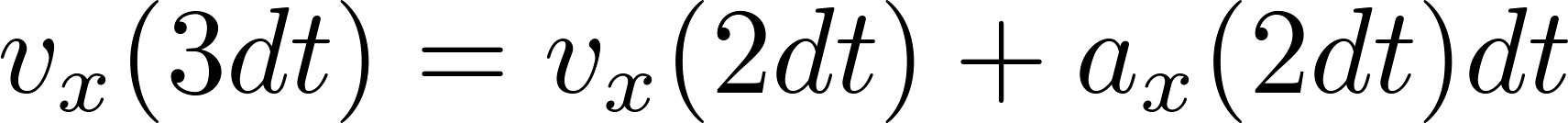 Skladanie posunutí
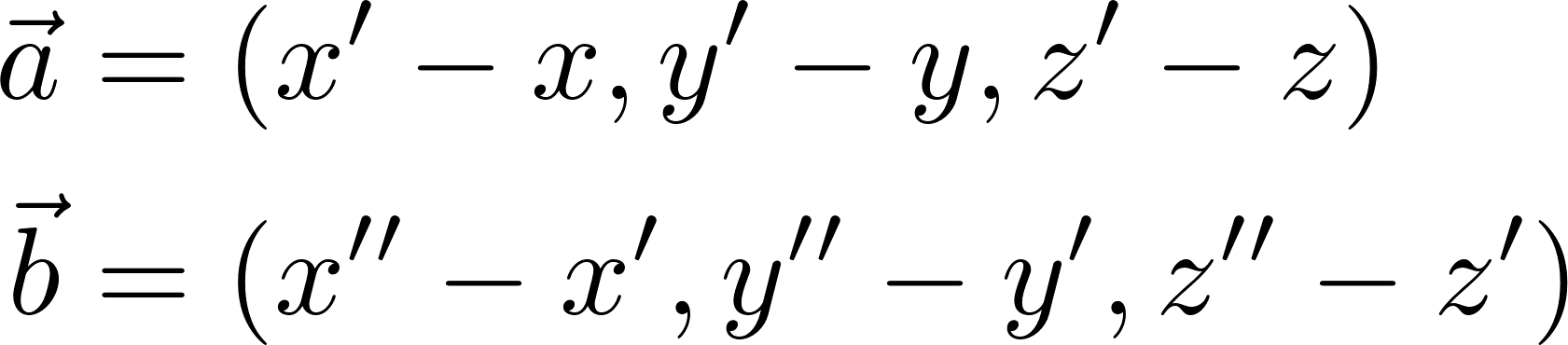 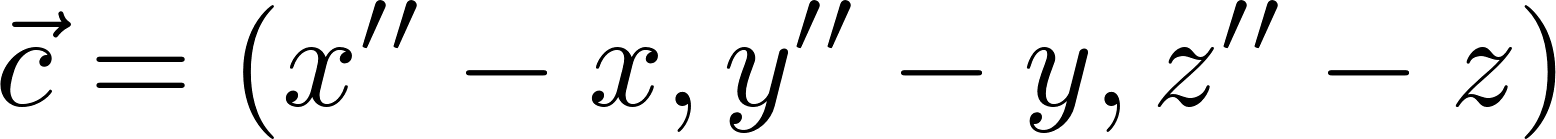 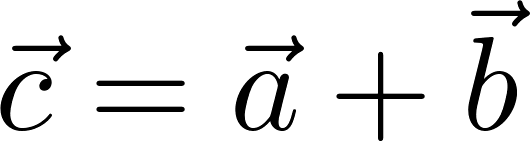 Záver: 
Skladaniu posunutí zodpovedá súčet príslušných vektorov posunutia
To je tiež dôvod (ba možno hlavný), prečo bol súčet vektorov definovaný, ako bol. Teda cez súčet zložiek.
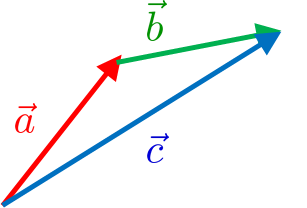 Pozor! Písmenom a tu neoznačujeme zrýchlenie ale posunutie. Písmen je málo! Pri čítaní treba rozmýšľať, nie fotografovať text do mozgu.
30
Alternatívne označenie
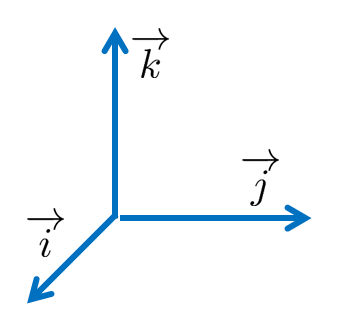 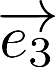 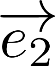 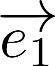 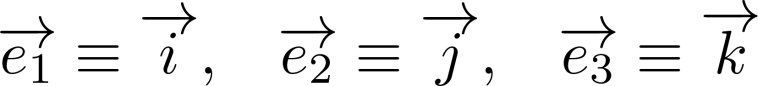 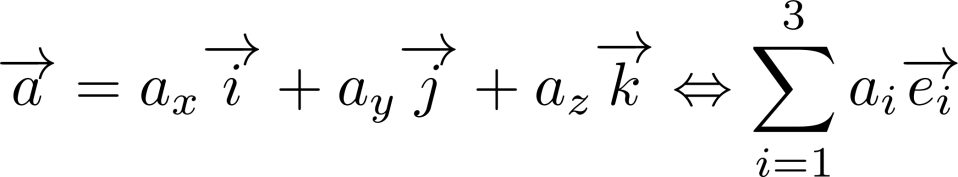 kde
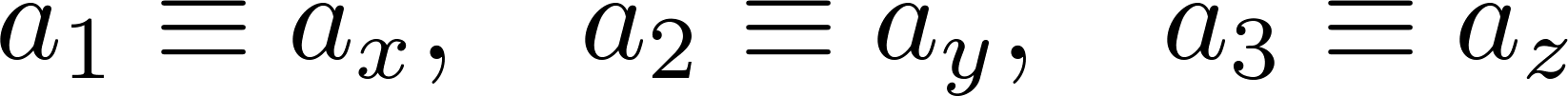 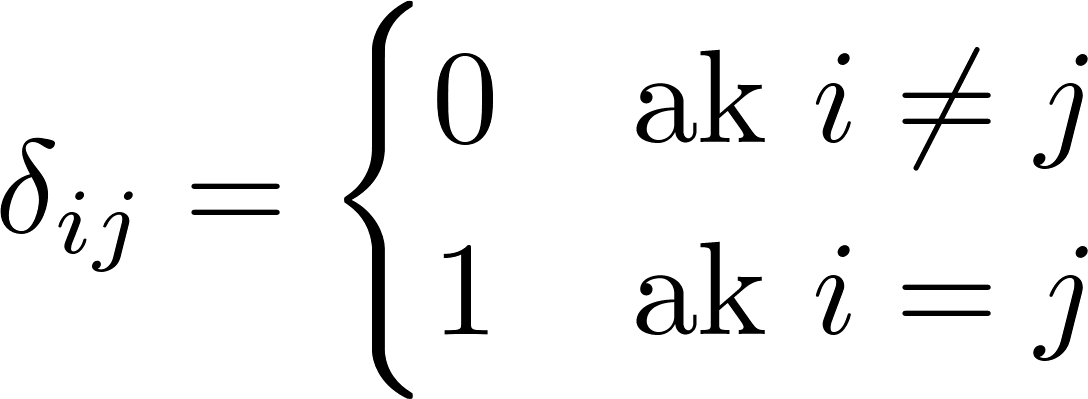 Zavedieme symbol
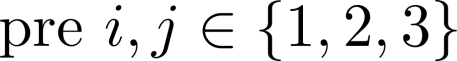 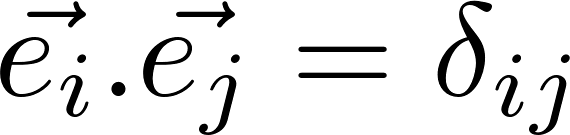 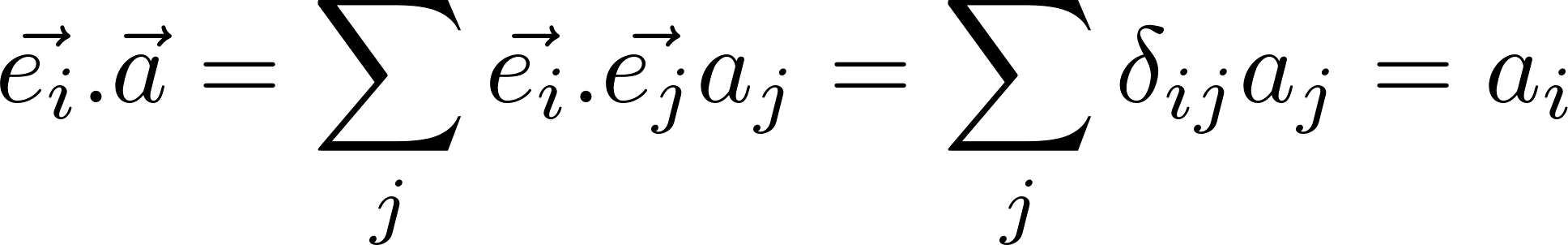 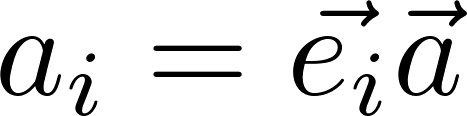 31
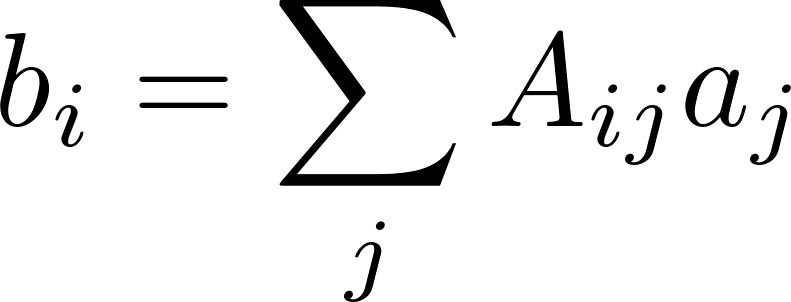 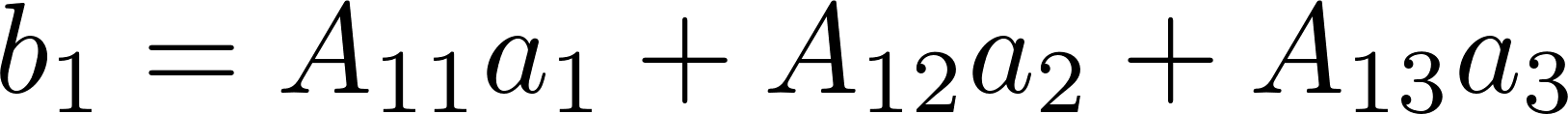 Zapíšme teraz všetko v maticovom (tabuľkovom) tvare
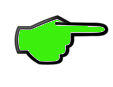 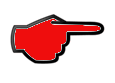 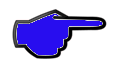 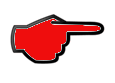 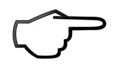 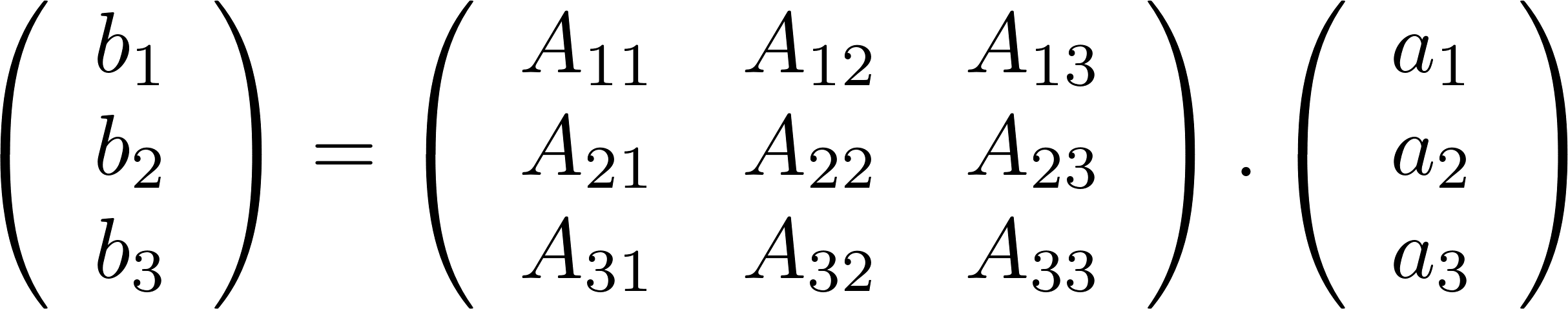 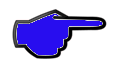 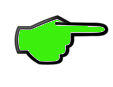 V zápise sme použili akoby znamienko súčinu, bodku. Tým sme akoby definovali „ako sa násobia matice“. Všimnite si ukazováky na obrázku. Ukazujú ako vznikne prvý riadok výsledného vektora. Môžem si to predstaviť tak, že ukazovákom ľavej ruky postupne ukazujem prvky v prvom riadku matice a ukazovákom pravej ruky postupne prvky vektorového stĺpca tak že ukazováky posúvam synchrónne. Červená ruka ukazuje prvú synchrónnu polohu, modrá druhú a zelená tretiu. Vynásobím   vždy prvoky, na ktoré ukazujú synchronizované prstu a vzniknuté súčiny sčítam.
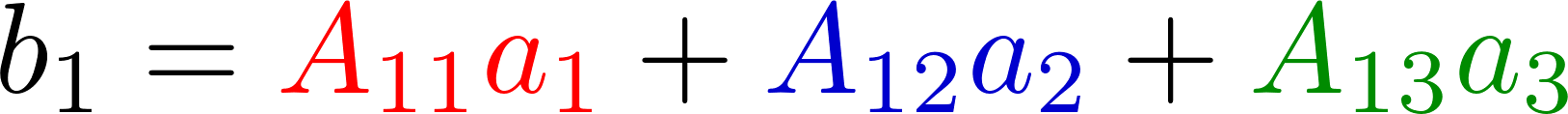 32
Rovnaký vektor vyjadrený v dvoch bázach
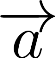 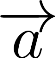 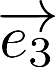 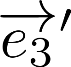 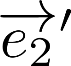 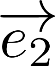 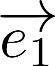 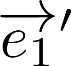 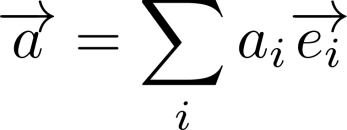 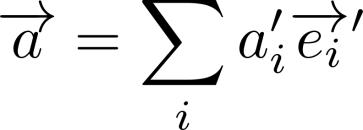 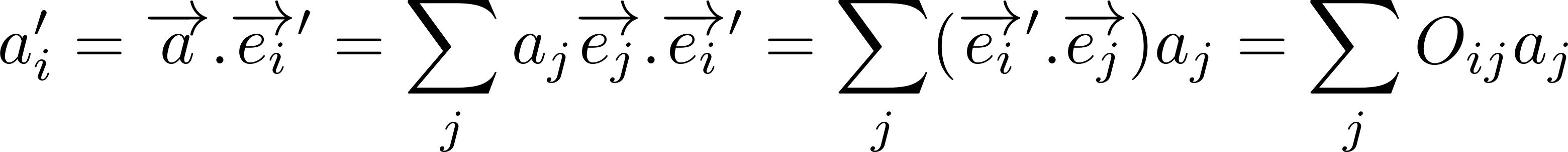 keď sme označili
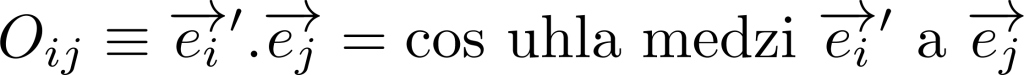 Transformačná matica         je matica smerových kosínusov zvieraných bázovými vektormi starej a novej bázy
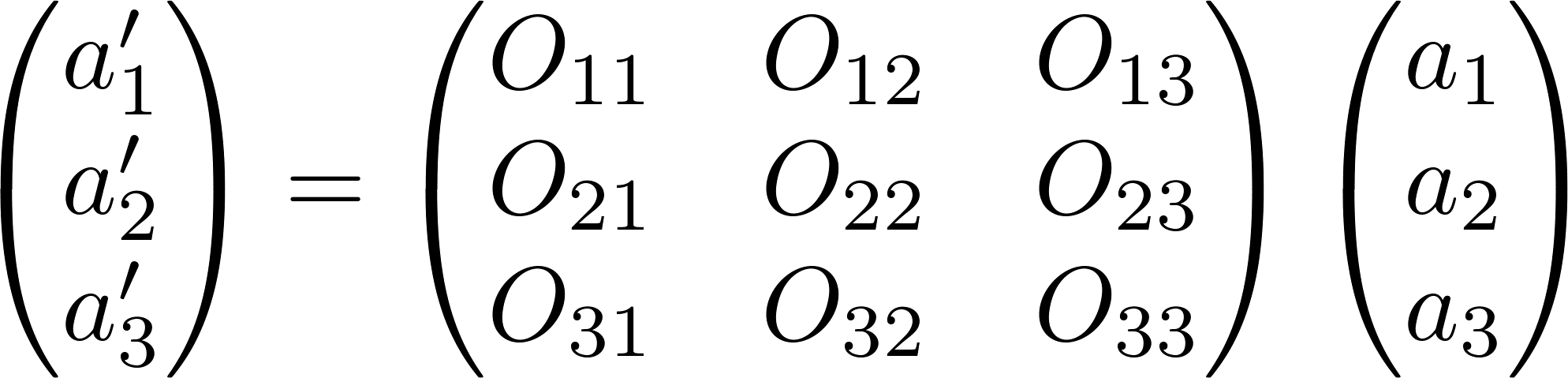 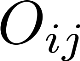 33
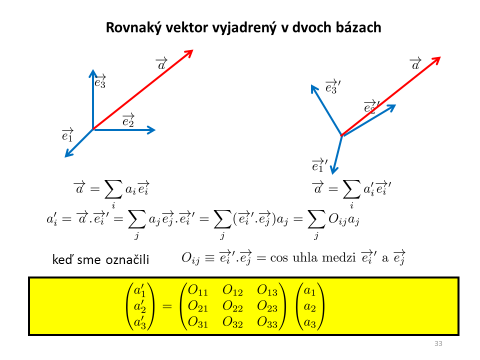 Poopravme si predstavu („definíciu“), čo je to vektor. Doteraz sme sa tvárili, že vektor sú tri čísla. Presnejšia predstava je že pri zadanej ortogonálnej báze je vektor daný troma číslami, pričom pri prechode k inej báze sa tá trojica čísel transformuje pomocou matice „smerových kosínusov“. Teda trojica čísel „sa stáva vektorom“ až po doplnení pravidla transformácie prechodu k inej báze. Transformačné pravidlo je kľúčová vec aby objekt mal vlastnosť „vektorovosť“.
Tieto vety sú len slabým odvarom toho, čo všetko si predstaví matematik pod pojmom vektor. Ak si chcete spraviť o tom predstavu, otvorte si knižku
M.Fecko:Diferenciálna geometria a Lieove grupy pre fyzikov, ISBN:9788089256204
34
Vektor a otočený vektor v tej istej báze
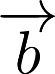 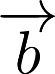 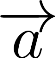 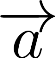 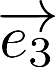 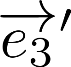 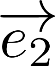 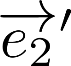 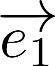 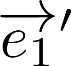 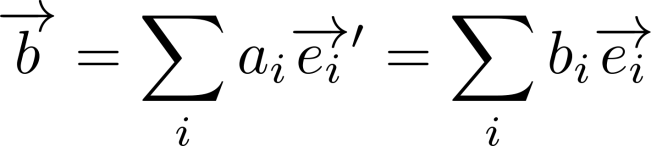 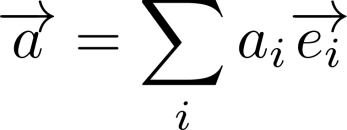 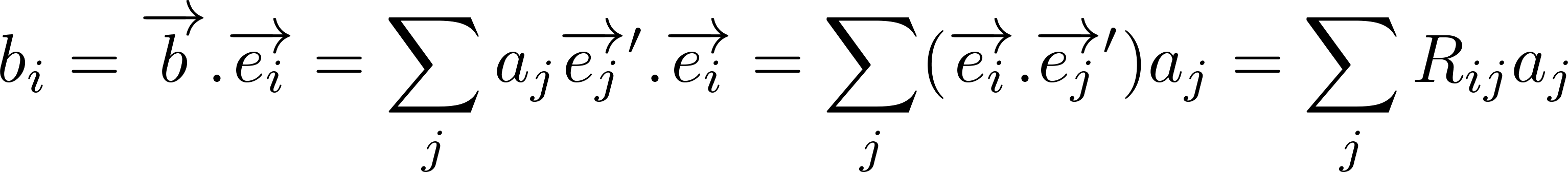 keď sme označili
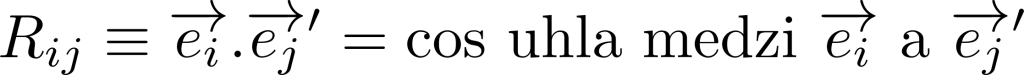 predtým bolo
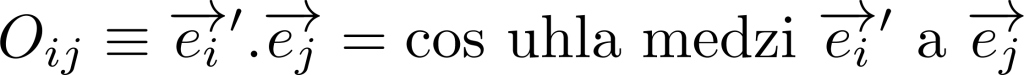 Rotačná matica R a matica O sú navzájom transponované
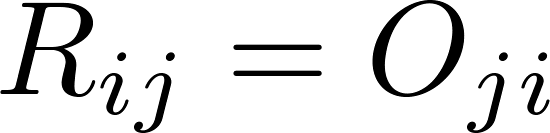 35
Newtonove zákony mechaniky
Zákon zotrvačnosti
Zákon sily
Zákon akcie a reakcie
36
Rovnomerný pohyb po kružnici
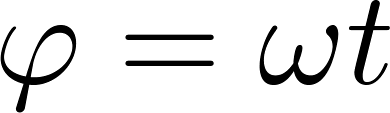 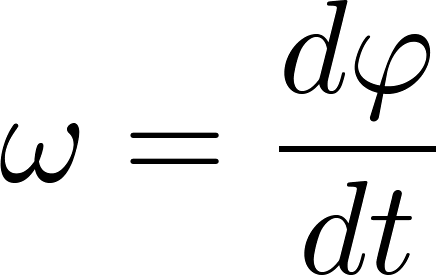 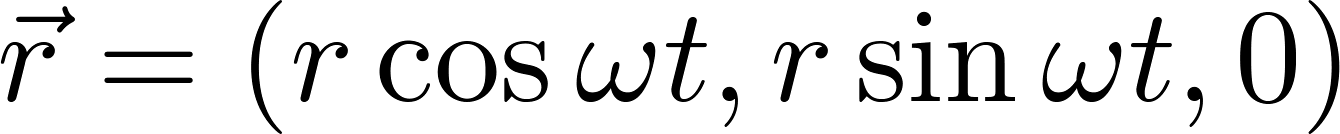 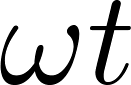 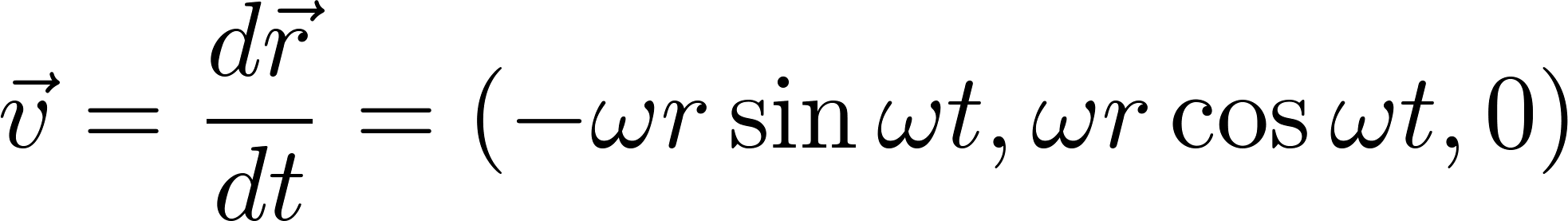 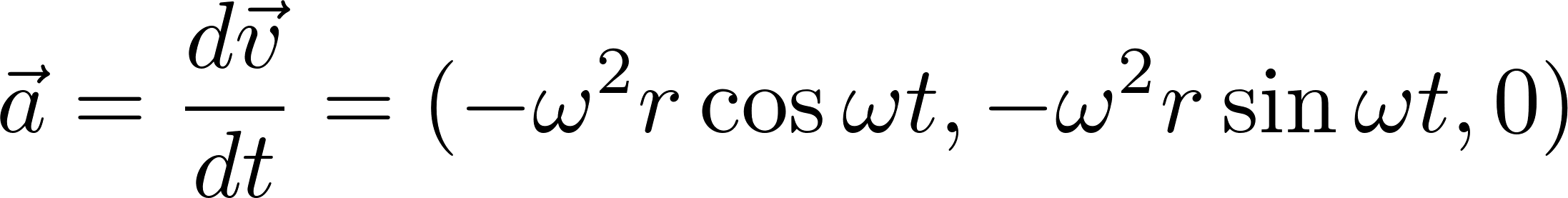 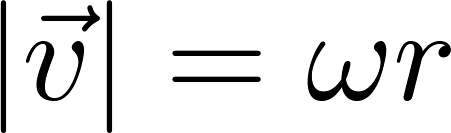 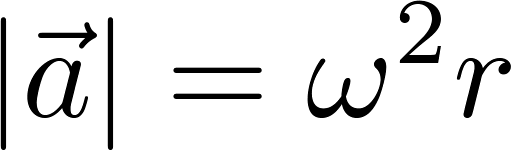 Je zjavné, že vektor rýchlosti je v každom okamihu kolmý na sprievodič, lebo skalárny súčin tých vektorov je nulový, má teda smer dotyčnice ku kruhovej trajektórii.
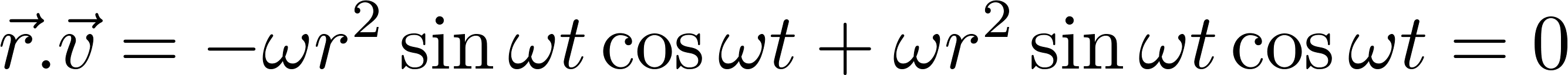 37
Rovnomerný pohyb po kružnici
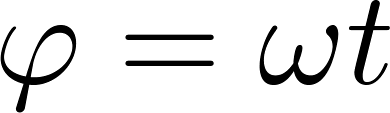 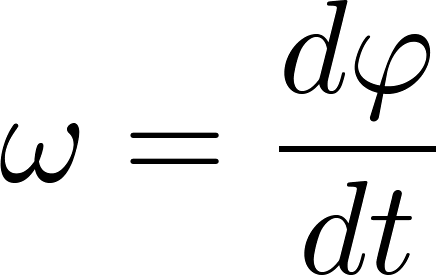 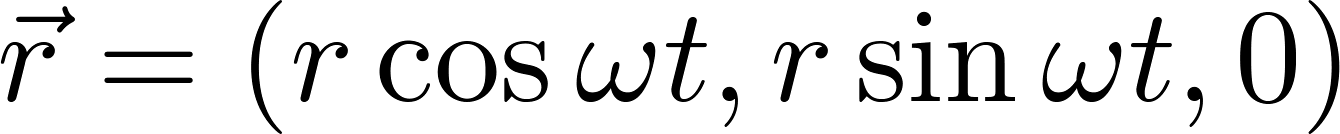 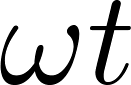 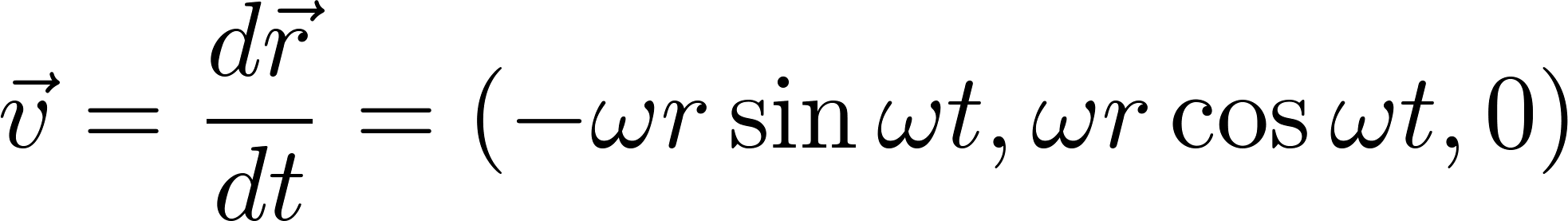 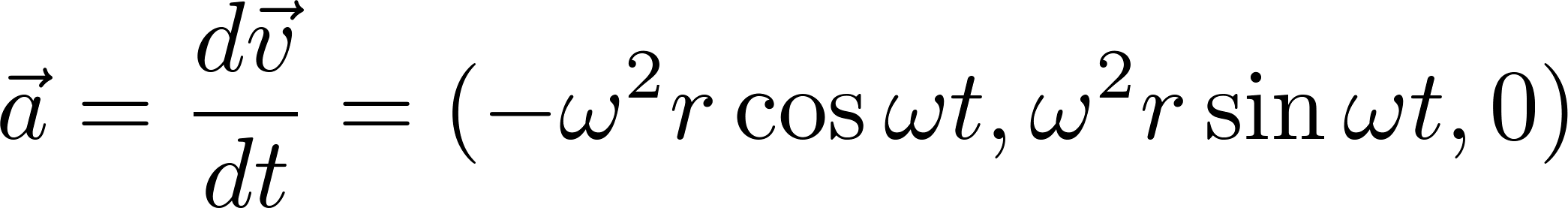 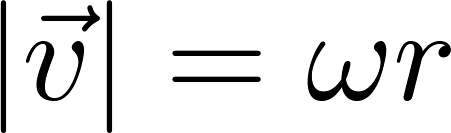 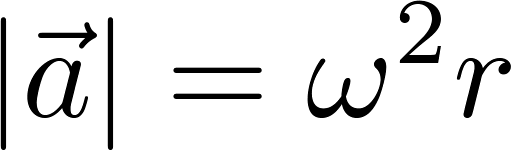 Prostým porovnaním zložiek polohového vektora a zrýchlenia vidno, že zrýchleniae má smer do stredu kružnice (teda rovnobežný ale opačný ako sprievodič). Volá sa to dostredivé zrýchlenie. Zrýchlenie je teda nenulové, hoci veľkosť rýchlosti je konštantná. Rýchlosť ako vektor však nie je konštantná, smer vektora rýchlosti sa stále mení.
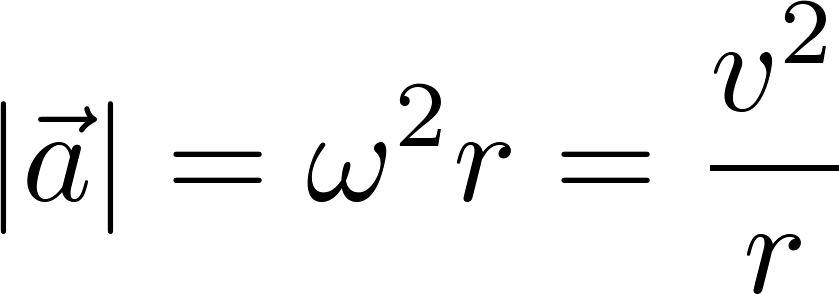 38
Nerovnomerný pohyb po kružnici
Uhol sprievodiča závisí ľubovoľne na čase.
uhol je ľubovoľnou (aj nelineárnou) funkciou času, uhlová rýchlosť nie je konštantná
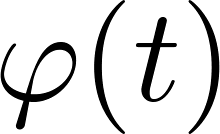 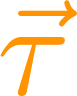 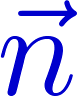 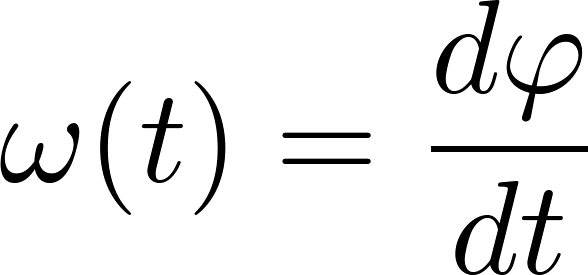 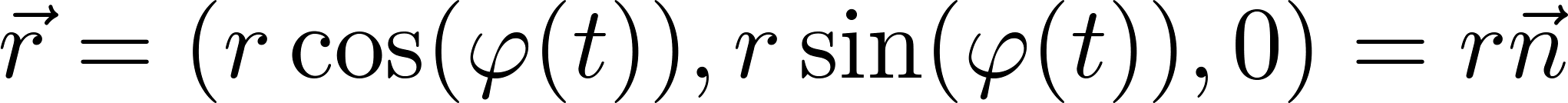 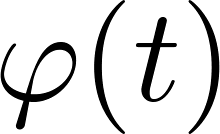 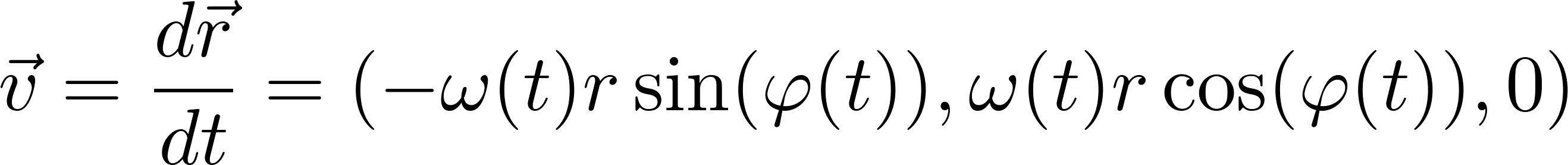 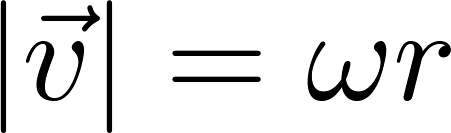 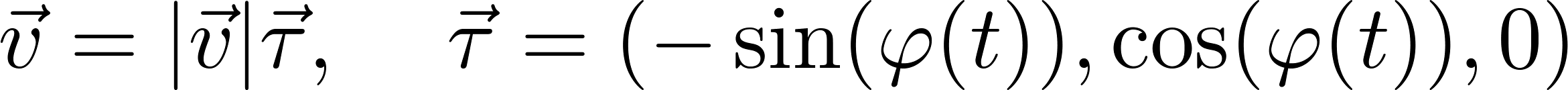 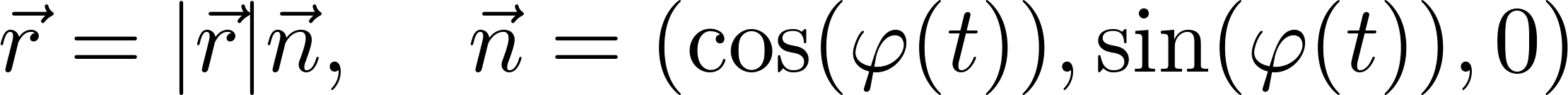 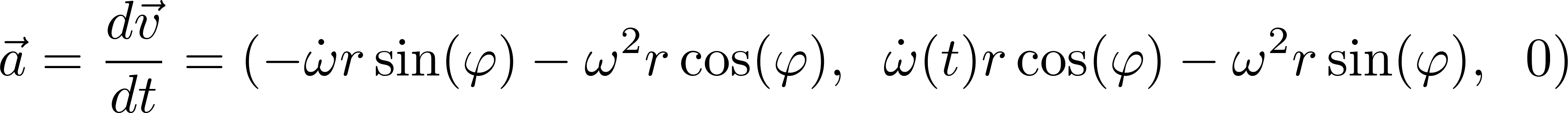 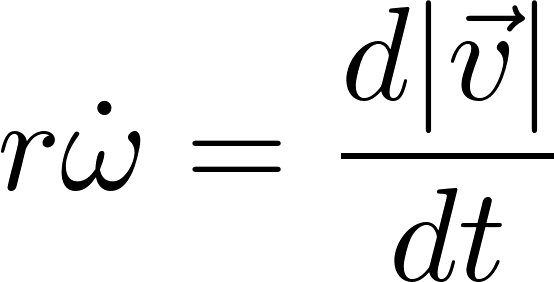 uvedomme si že
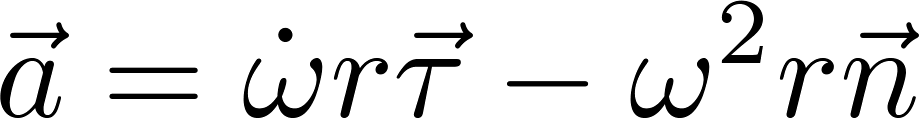 Zrýchlenie má zložky tangenciálnu a dostredivú. Tangenciálna je „zodpovedná“ za zmenu veľkosti rýchlosti, normálová je známe dostredivé zrýchlenie, „zodpovedné“ za zmenu smeru rýchlosti
39
Nerovnomerný pohyb po ľubovoľnej krivke
Uvažujme všeobecný pohyb častice daný časovým priebehom
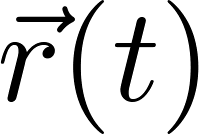 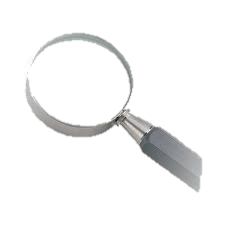 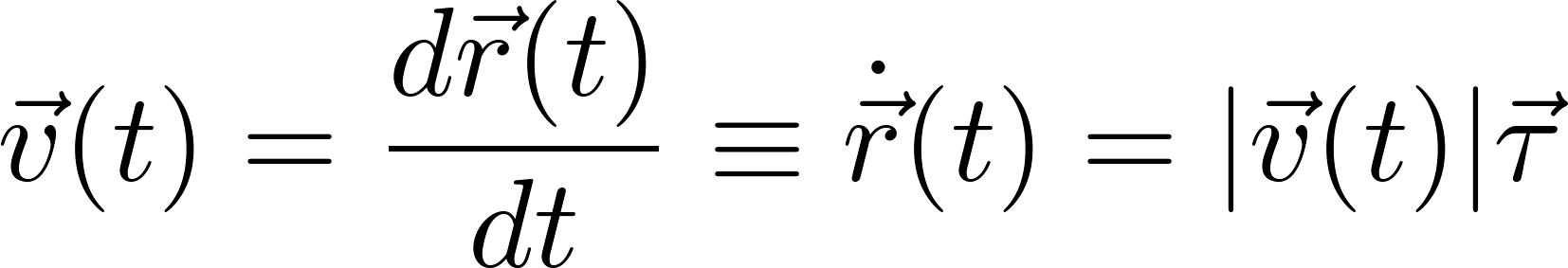 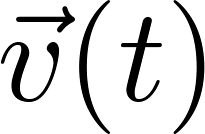 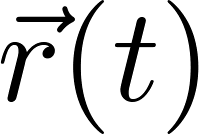 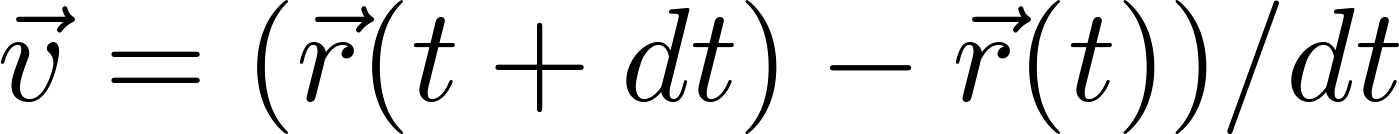 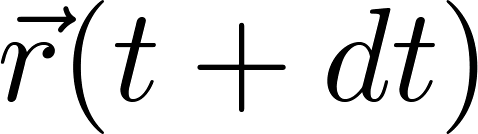 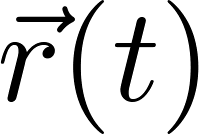 40
Oskulačná kružnica
Uvažujme všeobecnú krivku a na nej tri (infinitezimálne) blízke body. Krivka vo všeobecnosti neleží v jednej rovine. Ale tri nejaké body určujú rovinu a súčasne v tej rovine jednoznačne nejakú kružnicu, ktorá sa nazýva oskulačná kružnica tej krivky v jednom jej bode (v strednom z tých troch bodov).  Polomer oskulačnej kružnice sa nazýva polomer krivosti krivky v uvažovanom bode.
Súčasne je zrejmé, že krivka a jej oskulačná kružnica majú v uvažovanom bode spoločnú dotyčnicu.
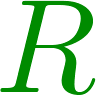 Prijmime intuitívne bez rigorózneho dôkazu, že v limite, keď uvažované tri body budú nekonečne blízko pri sebe, postupnosť nimi tvorených kružníc sa bude blížiť k limitnej oskulačnej kružnici v uvažovanom bode. V matematickej limite je teda oskulačná kružnica „bodový pojem“, fyzikálne je to „trojbodový pojem“ (v tom zmysle ako sme sa bavili, že rýchlosť je „dvojbodový pojem“ a zrýchlenie „trojbodový“
41
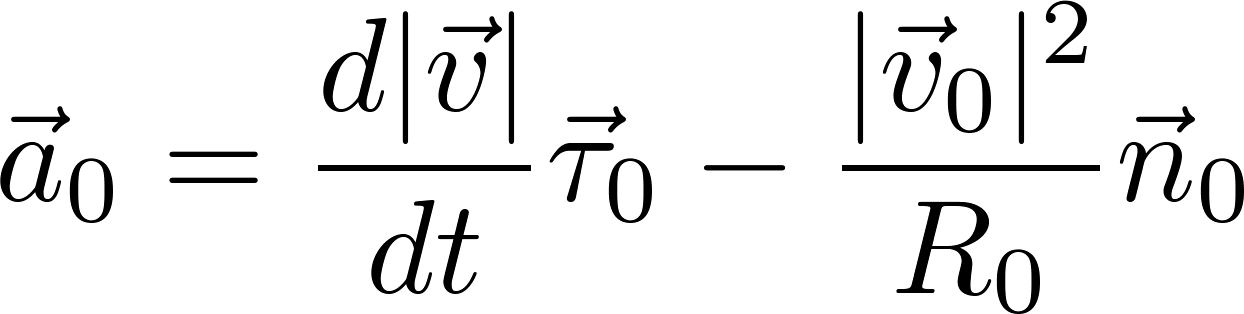 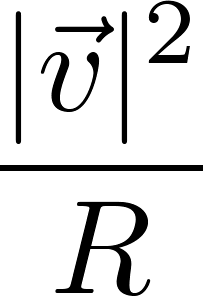 42
Dostredivá sila
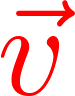 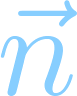 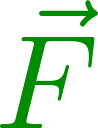 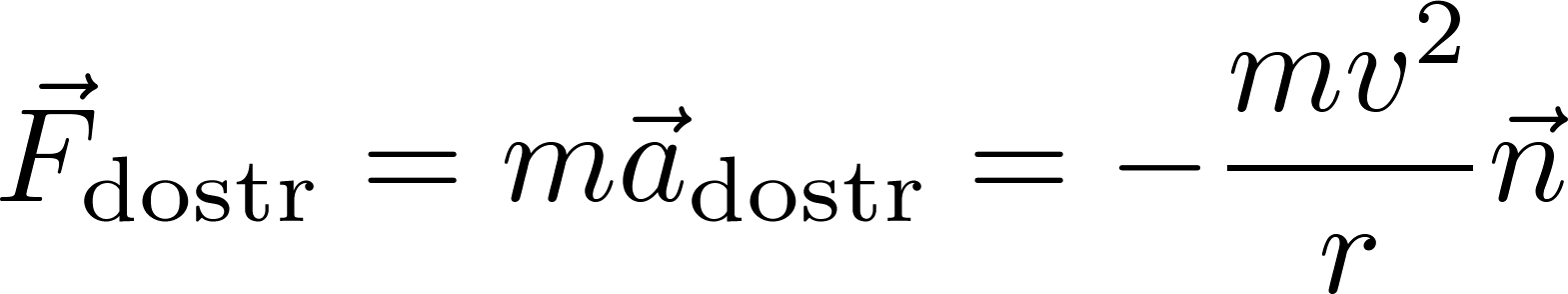 Keby nepôsobila dostredivá sila, častica by pokračovala zotrvačným rovnomerným priamočiarym pohybom v smere dotyčnice, ako to napríklad vidno na odbrúsených časticiach kovu pri brúsení:
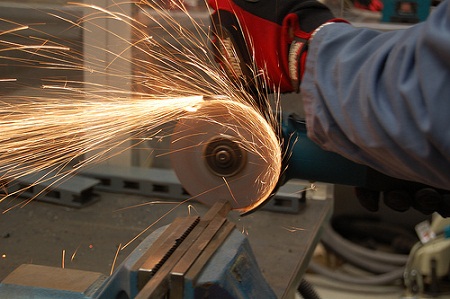 43
Transformácia: otočenie fyzikálneho systému
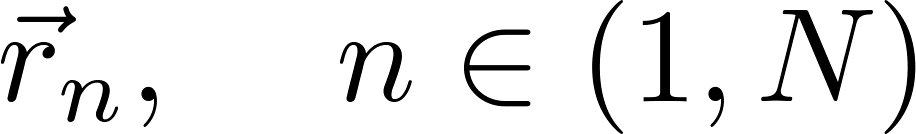 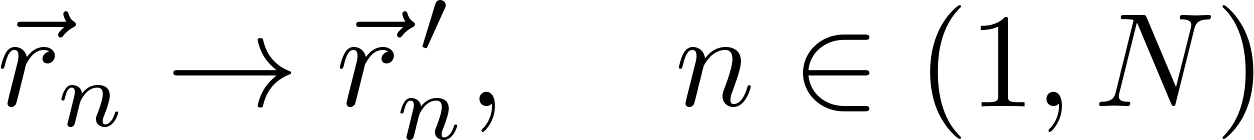 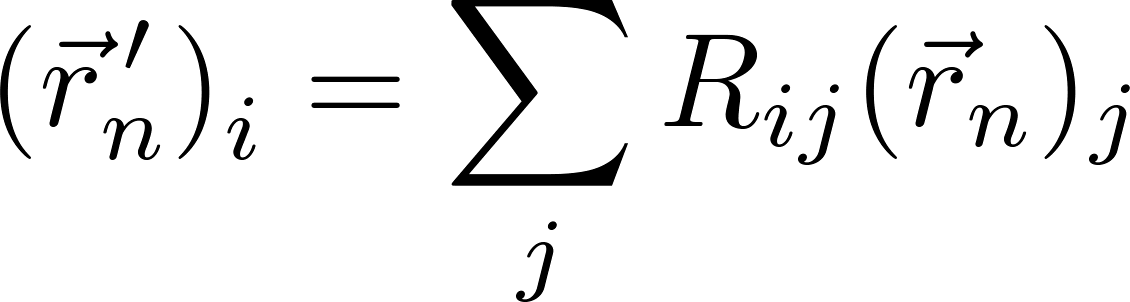 44
Ako sme videli, prvky rotačnej matice sú vlastne skalárne súčiny nejakých jednotkových vektorov, teda vlastne kosínusy uhlov, ktoré tie jednotkové vektory zvierajú. Nazývame ich „smerové kosínusy“. Naša intuícia si spravidla nevie predstaviť „ako vyzerá“ otočenie, zadané 9 smerovými kosínusmi. Každé otočenie sa ale dá vyjadriť ako otočenie okolo nejakej fixnej osi o nejaký uhol. To je intuitívne oveľa prijateľnejšie.

Takže pohrajme sa s otočeniami okolo osí.

Začneme otočením okolo osi z. Pri takom otočení sa z-ové súradnice častíc nemenia, menia sa len x-ové a y-ové súradnice, takže je to rovinný problém, na ktorý sa môžeme pozrieť v rovine xy. Sledujme jednu časticu ležiacu v rovine xy na obr.
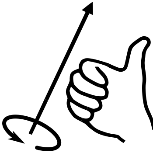 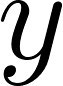 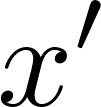 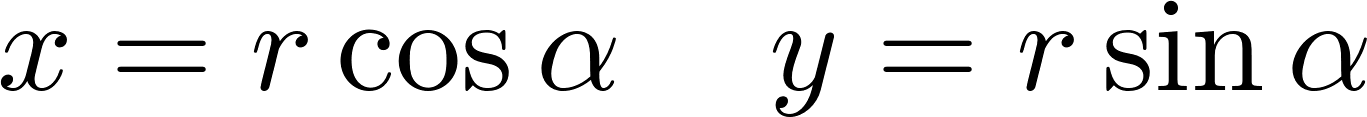 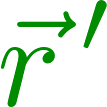 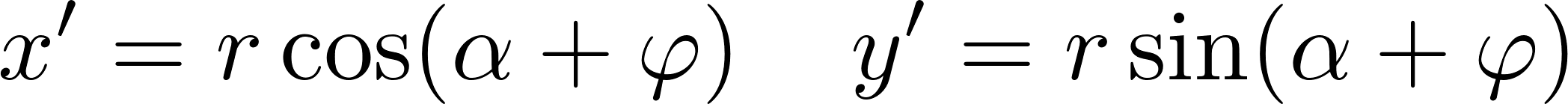 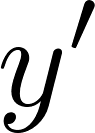 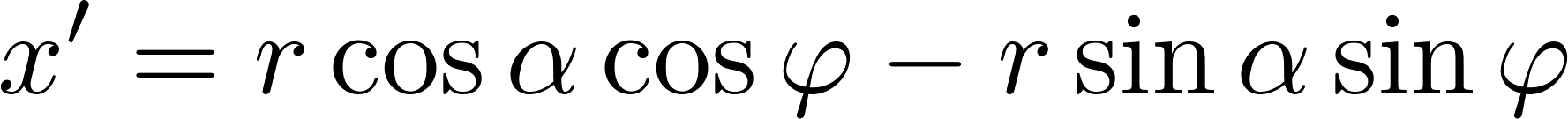 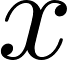 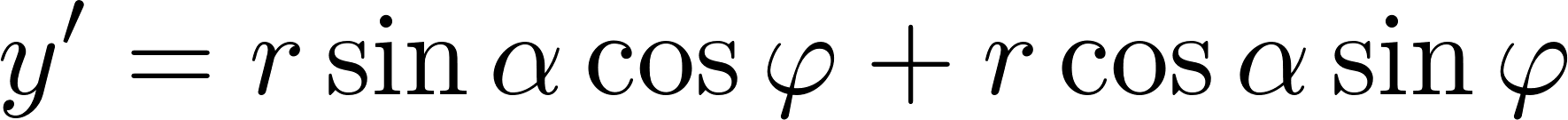 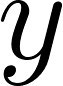 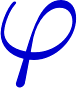 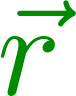 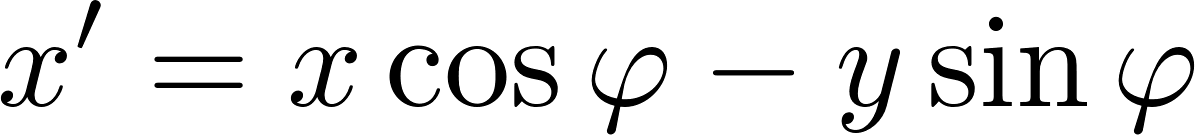 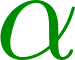 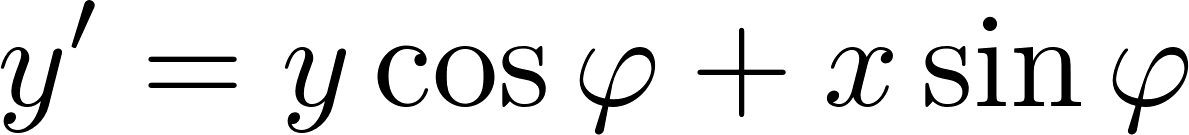 45
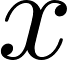 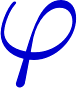 Zapamätajte si, ako vyzerajú vzorce pre rotáciu v dvoch rozmeroch!
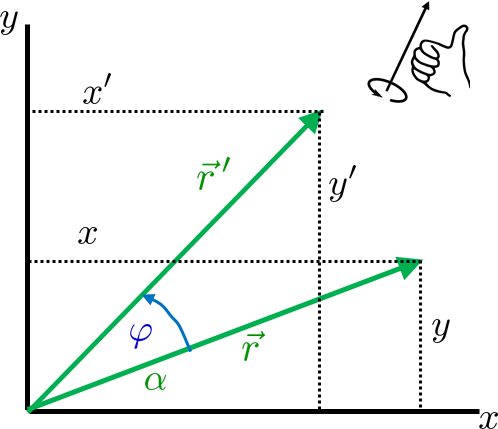 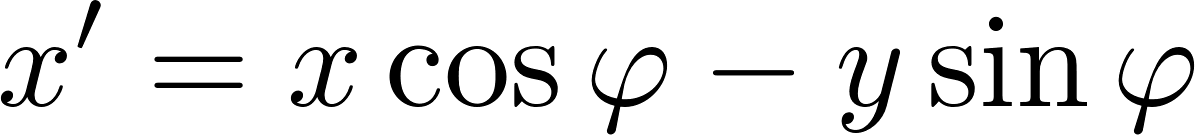 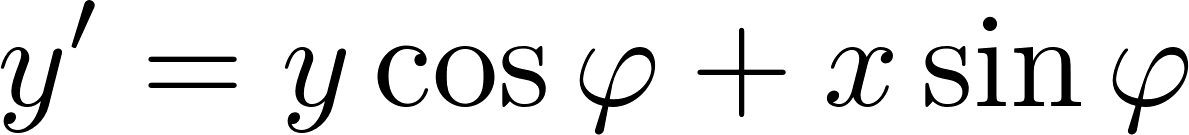 46
Rotačná matica pre otočenie okolo  osi z
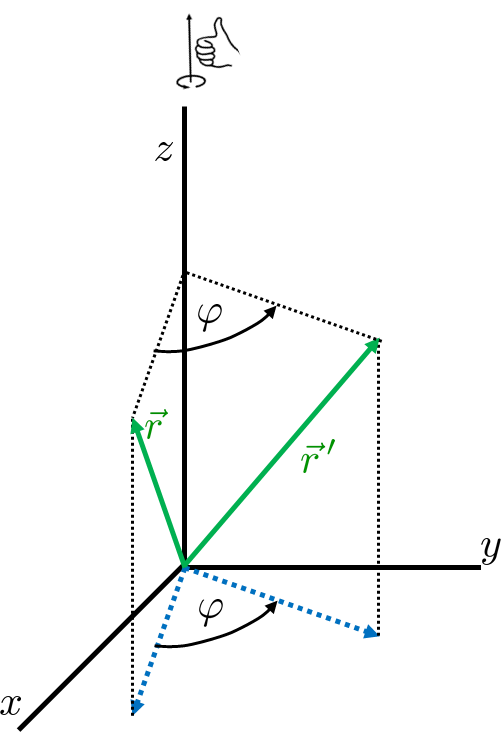 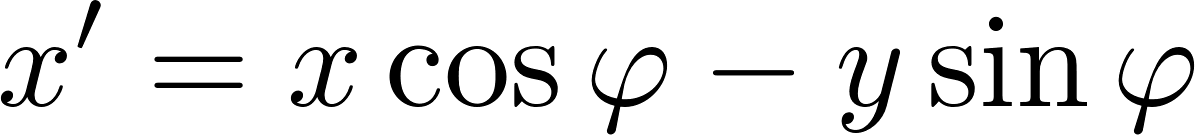 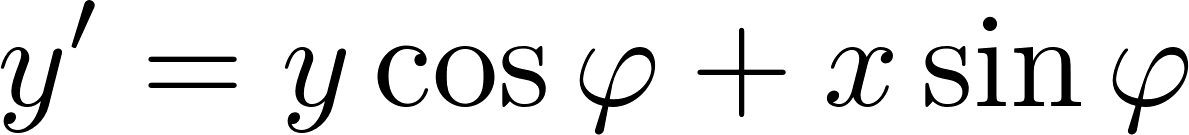 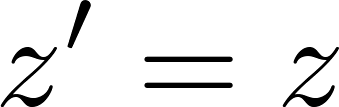 Po nejakých pokusoch a omyloch by sa vám malo podariť napísať, ako vyzerá rotačná matica pre takúto transformáciu. Dostanete
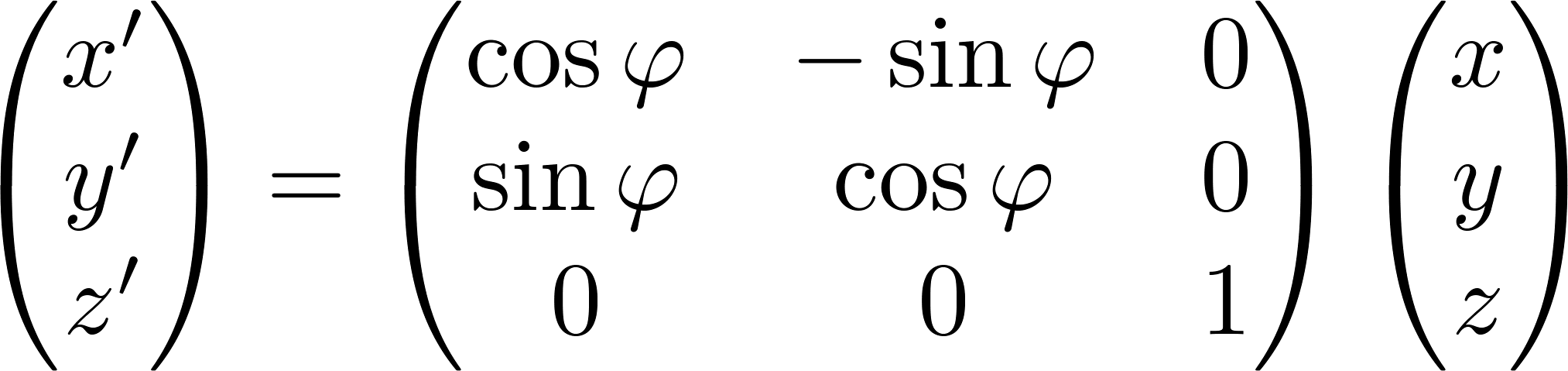 Overte si maticovým násobením, že je to dobre.
47
Skladanie otočení okolo tej istej osi
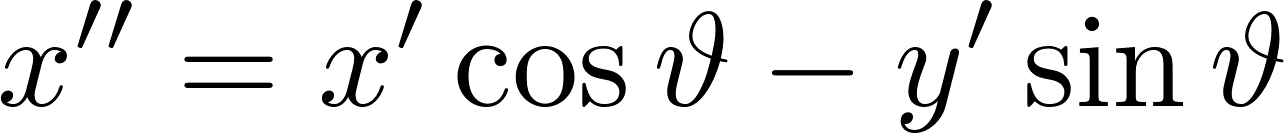 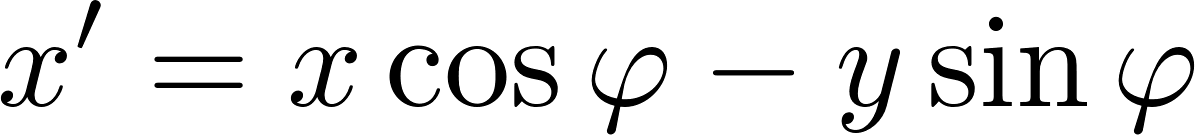 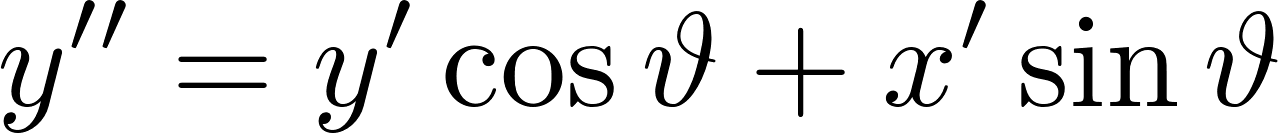 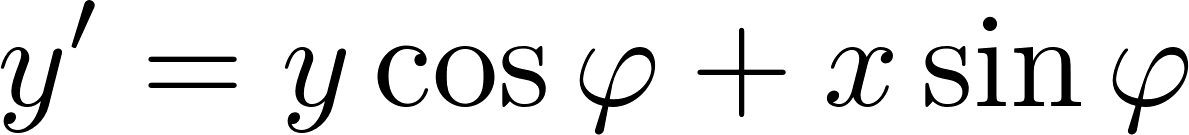 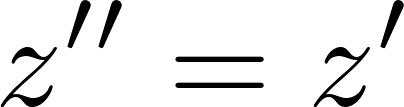 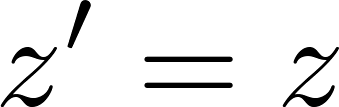 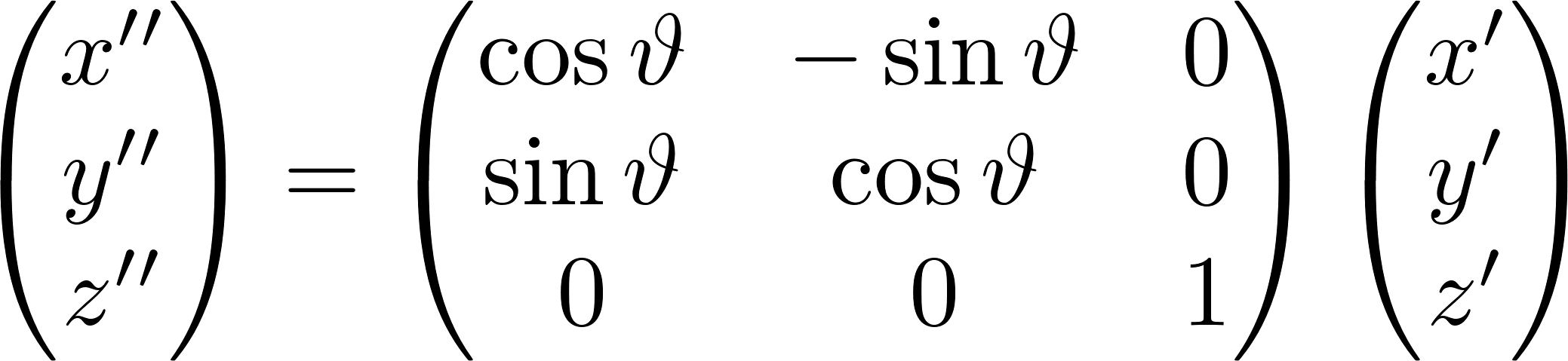 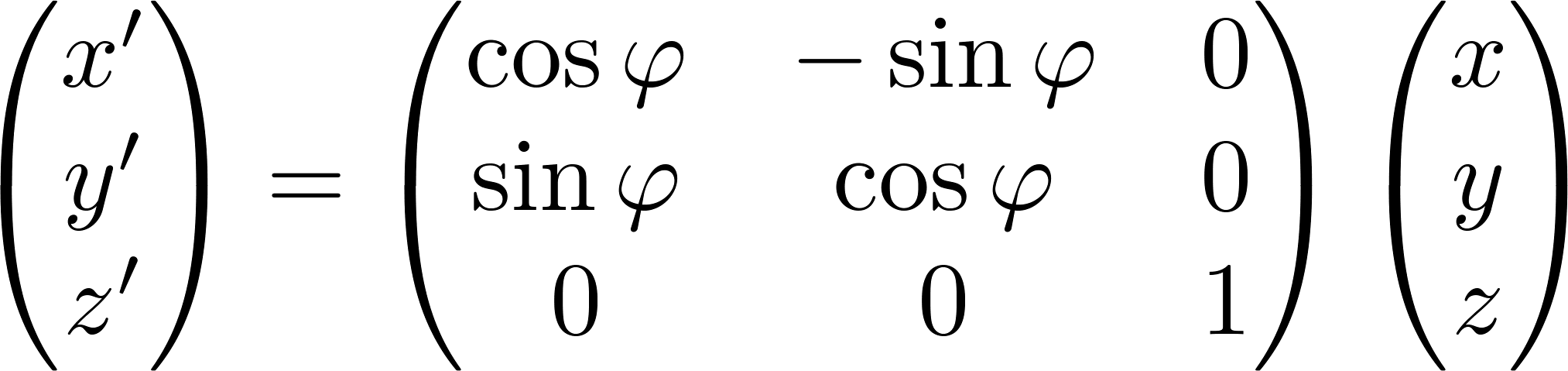 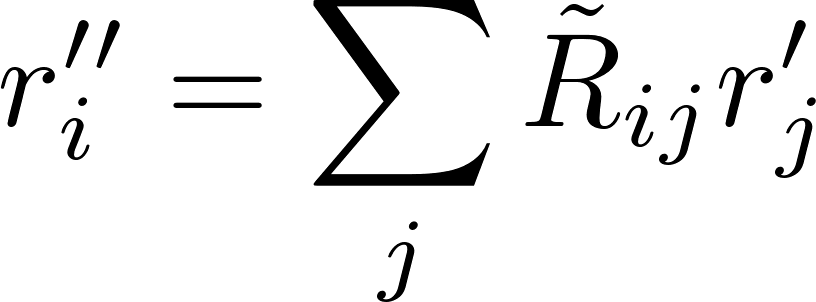 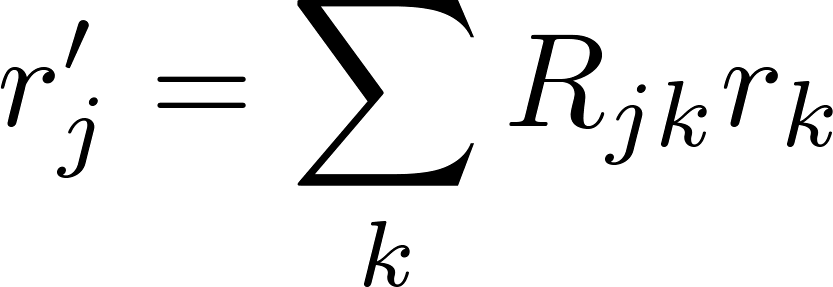 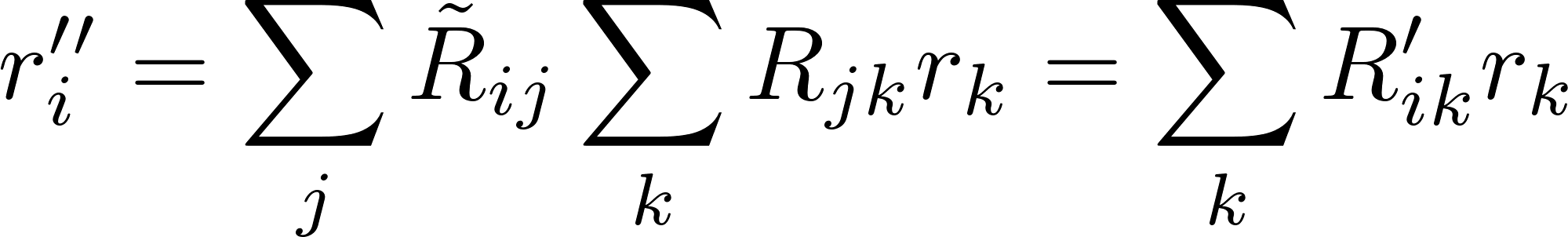 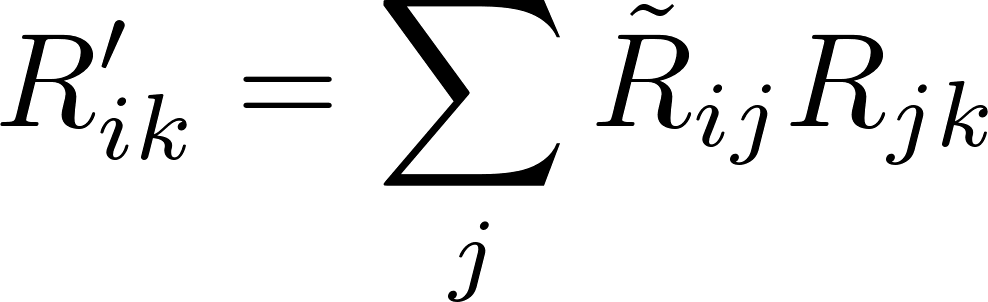 48
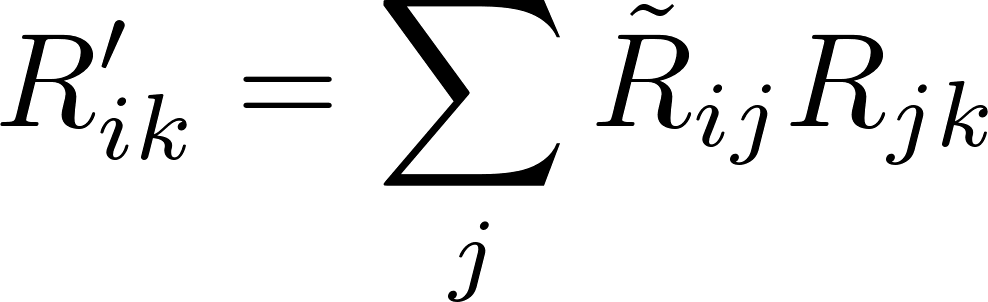 Všimnime si štruktúru výrazu. Na ľavej strane je dvojindexová matica, teda vlastne je to 9 rovníc, každá pre nejakú kombináciu hodnôt indexov ij. V súčte je jeden nemý index, teda je to súčet troch súčinov. V súčinoch sú prvky z dvoch matíc, pričom sa sčíta tak že druhý index (stĺpcový) prvku prvej matice je rovnaký ako prvý index (riadkový) prvku druhej matice. V maticovom zápise je to
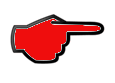 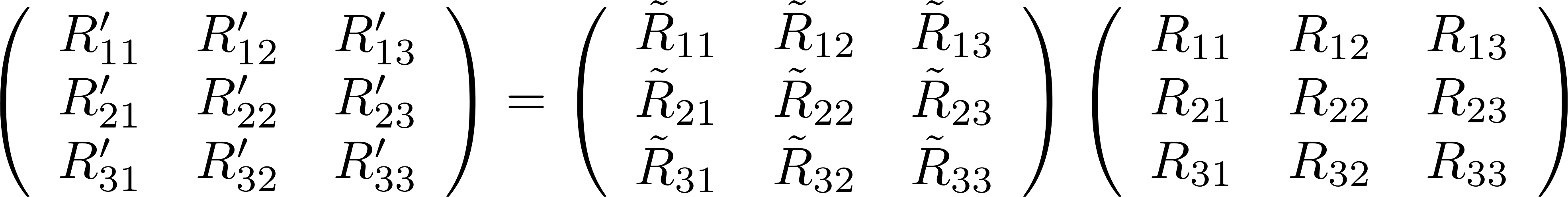 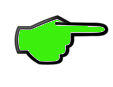 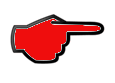 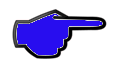 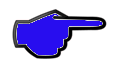 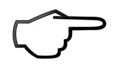 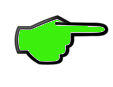 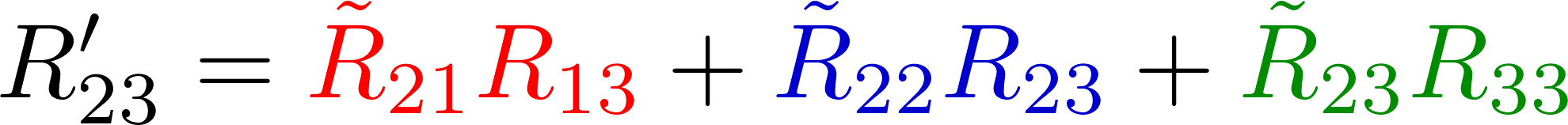 49
Vektorový súčin
Definícia
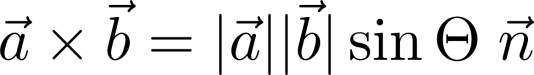 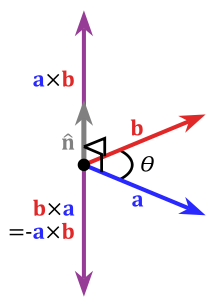 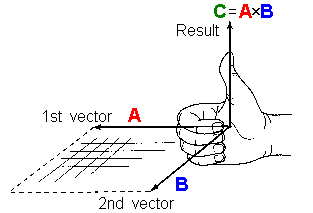 50
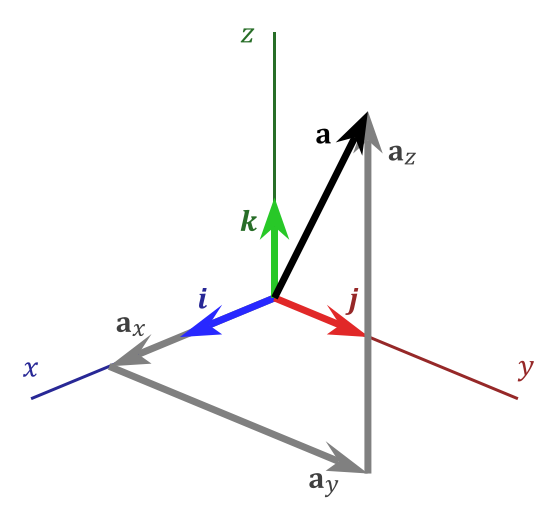 Platí v pravotočivej 
báze
Osi x,y,z nemôžeme 
pomenovať ľubovoľne,  ale tak, aby toto platilo
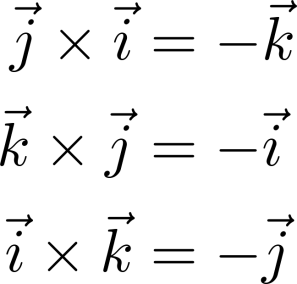 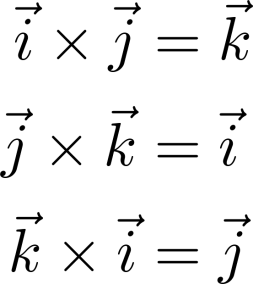 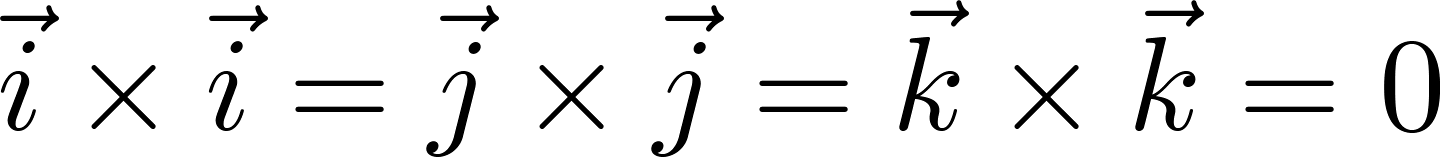 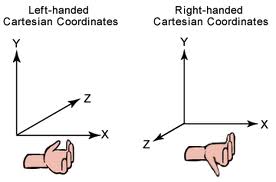 Prsty otáčajú od "x" k "y", palec ukáže "z".
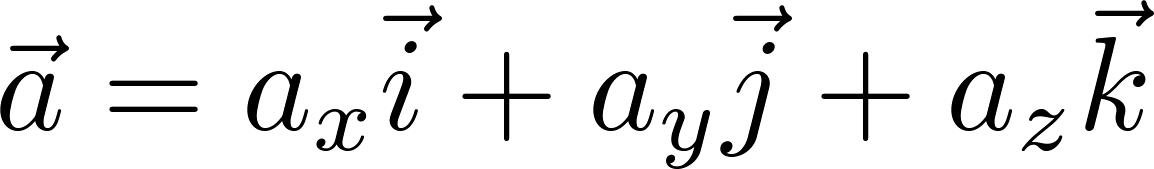 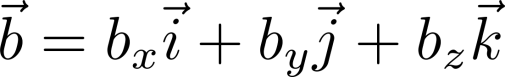 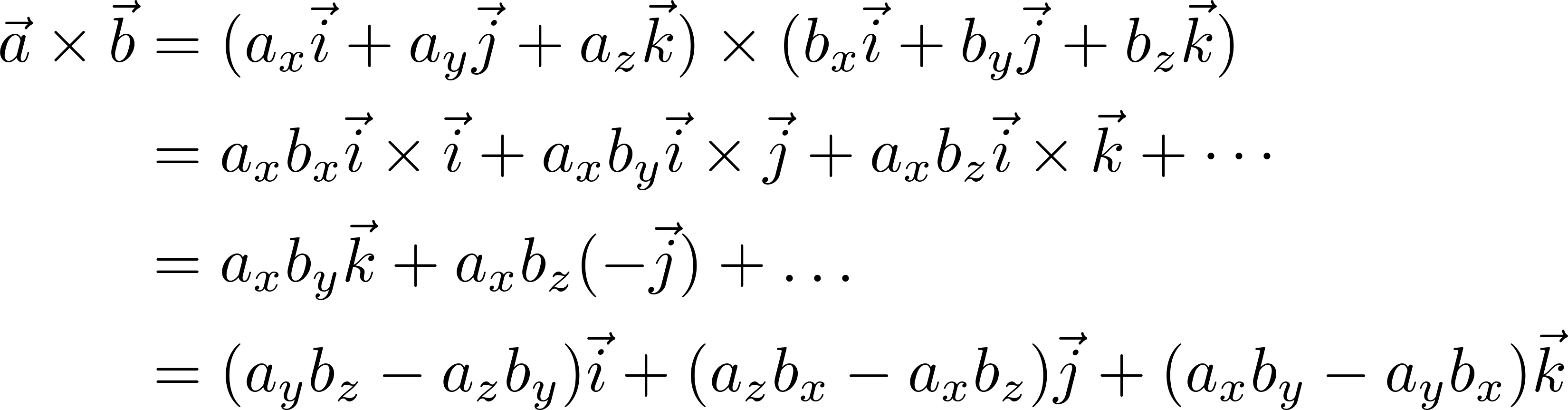 Tu sme využili distributívnosť vektorového súčinu, ktorá z definície, ktorú sme uviedli triviálne nevyplýva. Záujemcov od dôkaz odkazujeme na doplnkovú Powerpoint prezentáciu o vektorovom súčine
51
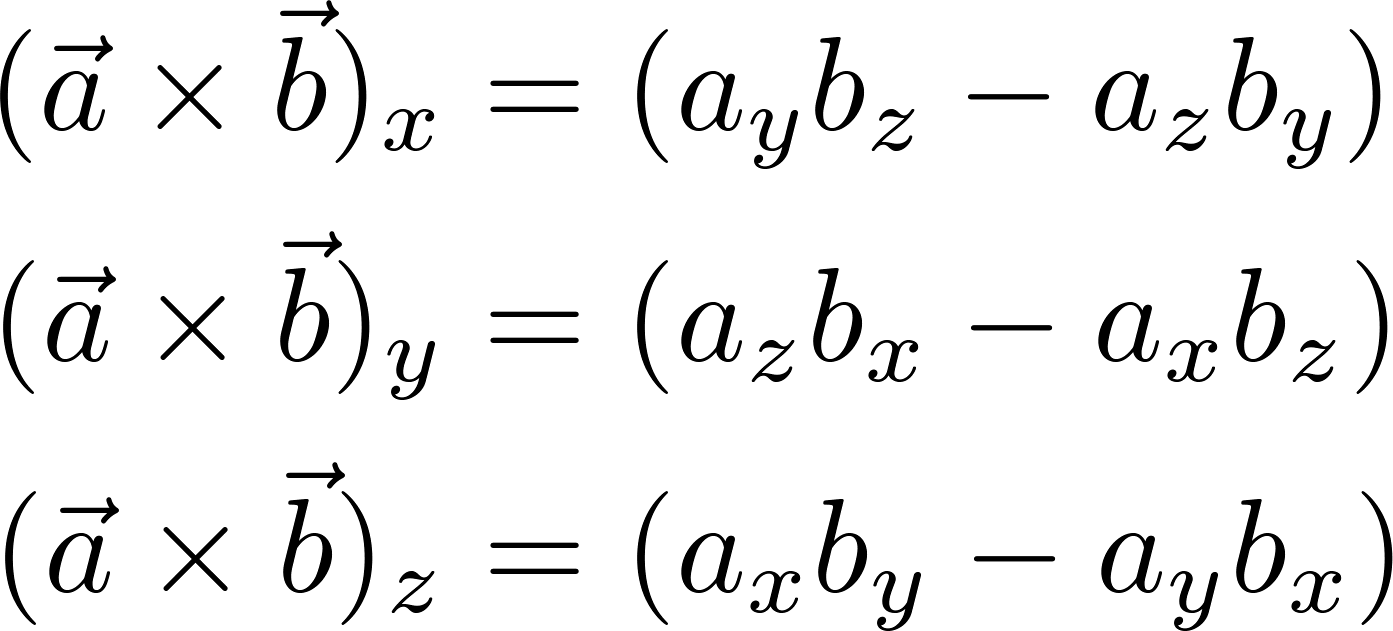 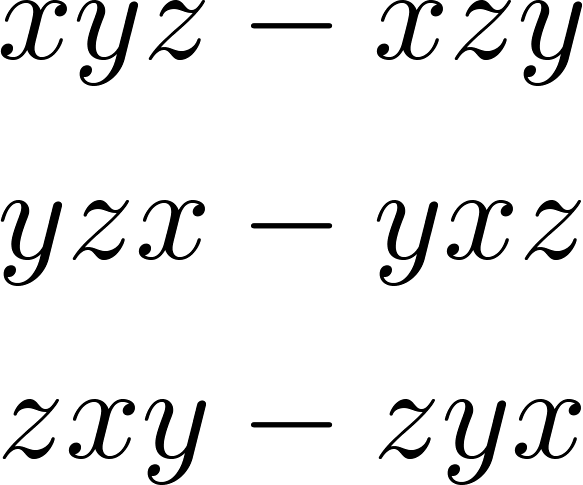 prirodzené poradie - neprirodzené poradie
Levi-Civitov antisymetrický ε-symbol
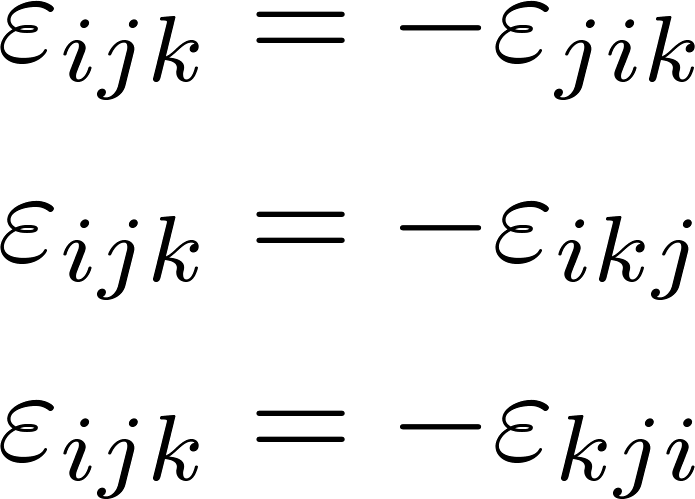 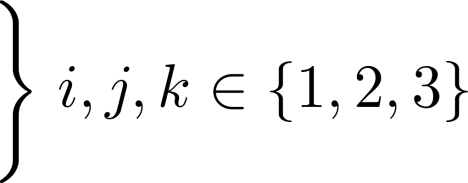 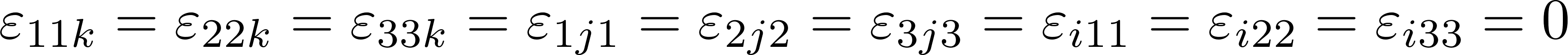 Toto je konvencia: pre prirodzené poradie je hodnota 1, pre neprirodzené -1
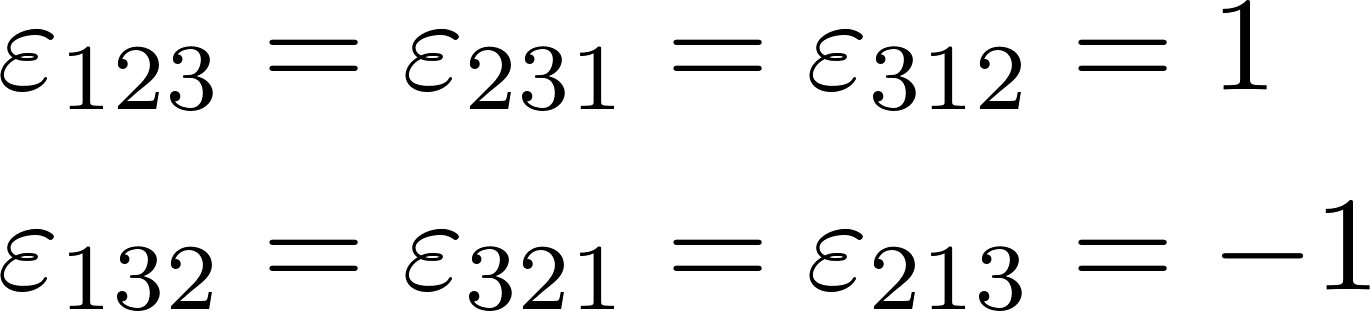 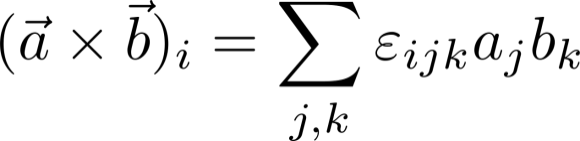 52
Nápad: uhlová rýchlosť a uhol otočenia ako vektory
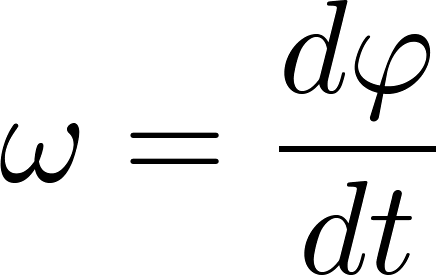 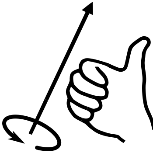 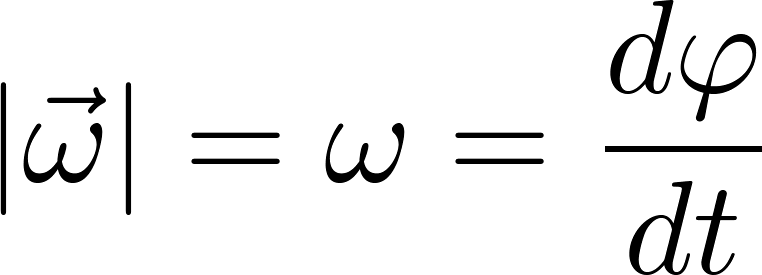 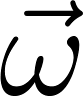 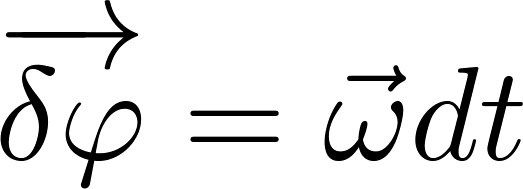 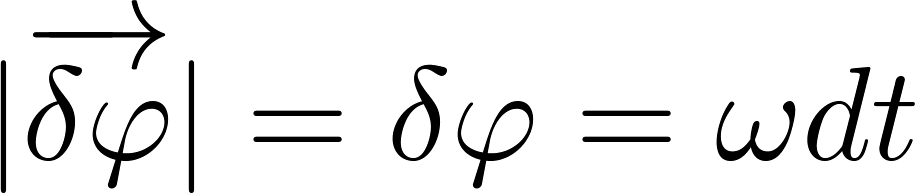 Je to vektor v smere osi otáčania a jeho veľkosť je uhol otočenia
53
Zmena polohového vektora pri infinitezimálnom otočení
Zistili sme, že súradnice polohového vektora sa pri infinitezimálnom otočení okolo osi z menia takto:
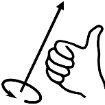 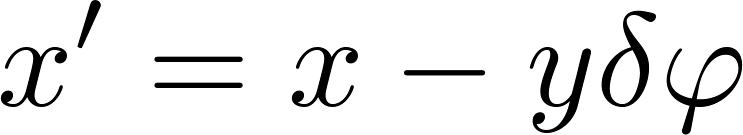 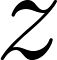 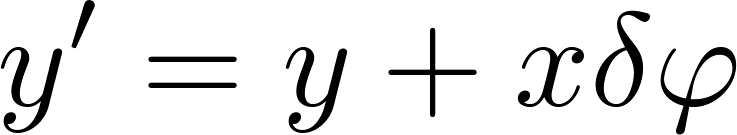 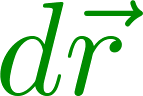 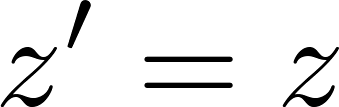 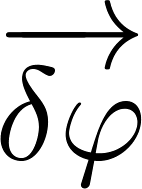 Infinitezimálny vektor otočenia        má zložky
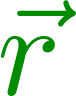 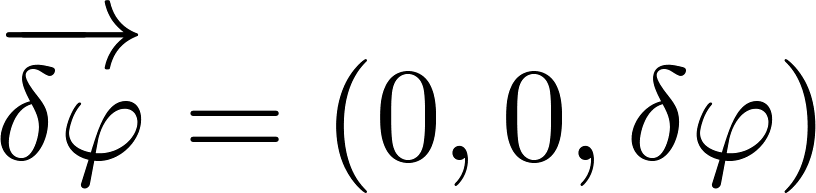 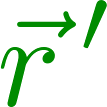 Zmena polohového vektora
má zložky
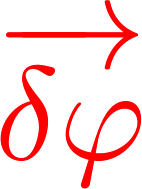 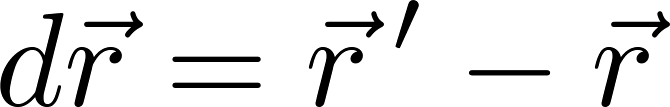 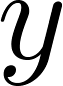 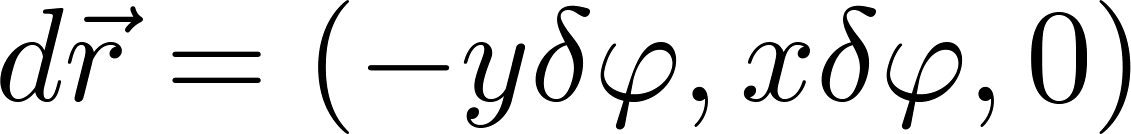 Overte si explicitným výpočtom podľa pravidla pre počítanie zložiek vektorového súčinu

že platí
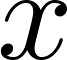 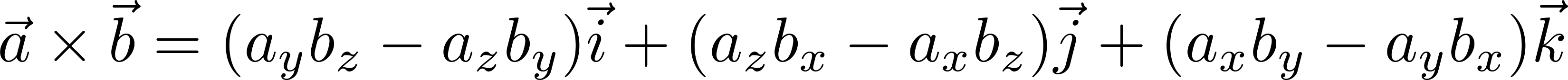 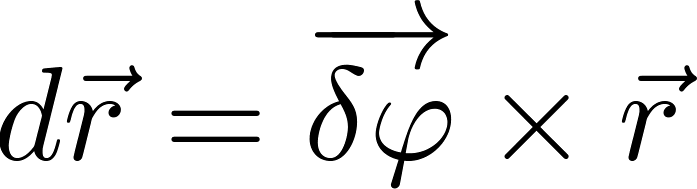 54
Zmena polohového vektora pri infinitezimálnom otočení
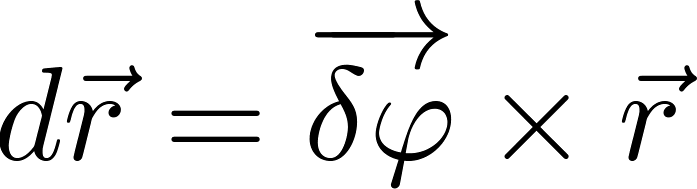 Tento vzťah sme si odvodili pre rotáciu okolo osi z, teda vektor        mal smer osi z. Ale dostali sme vzťah medzi vektormi, ktorý nemôže záležať na to, ako sú zvolené osi. Teda je to univerzálne platný vzťah. Hovorí toto:
Ak       je vektor infinitezimálnej rotácie okolo ľubovoľnej osi (teda má smer osi rotácie a veľkosť infinitezimálneho rotačného uhla), potom zmena polohového vektora je určená takto

resp.
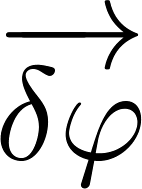 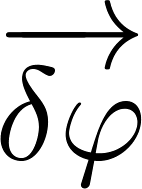 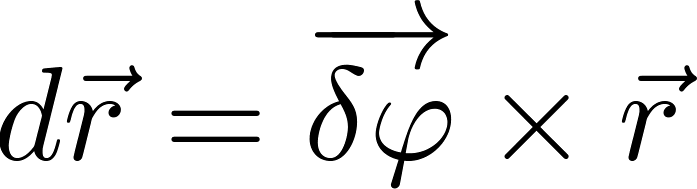 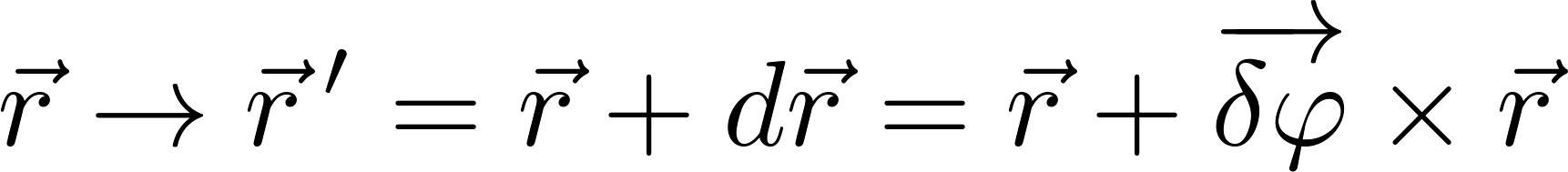 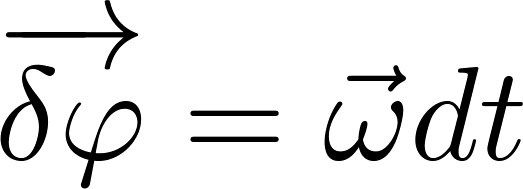 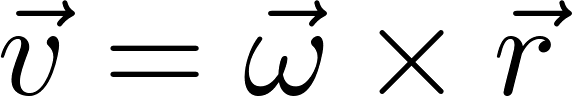 55
Hmotný stred
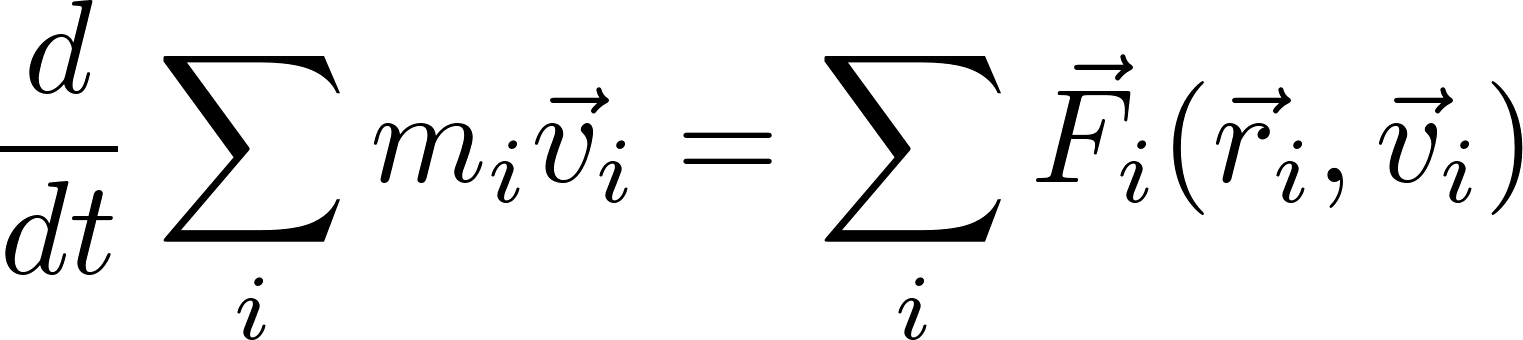 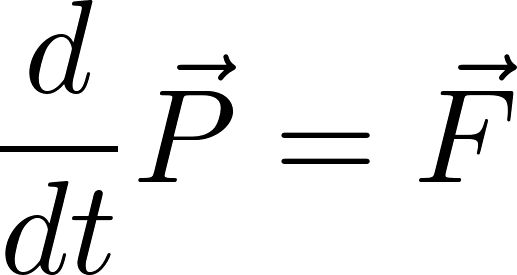 Pokúsime sa lepšie „precítiť“, čo tá rovnica znamená, upravíme preto výraz pre celkovú hybnosť
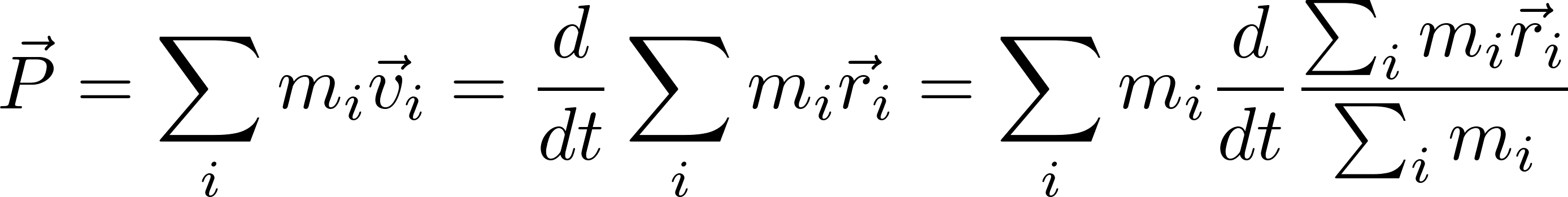 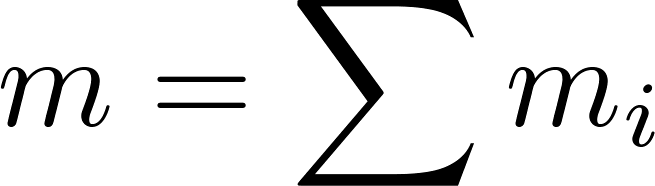 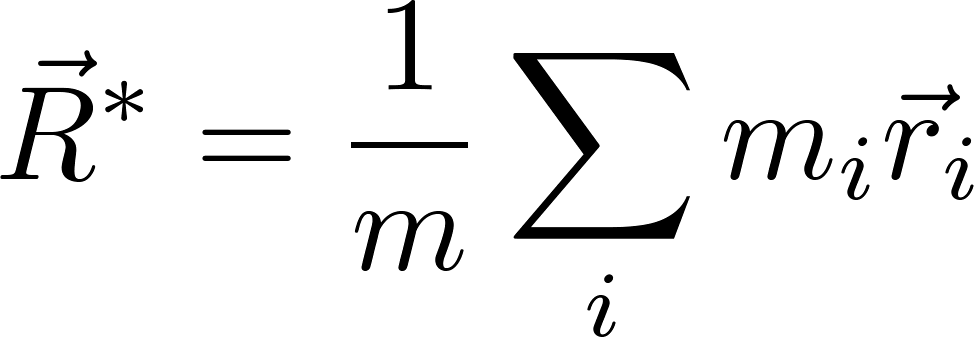 56
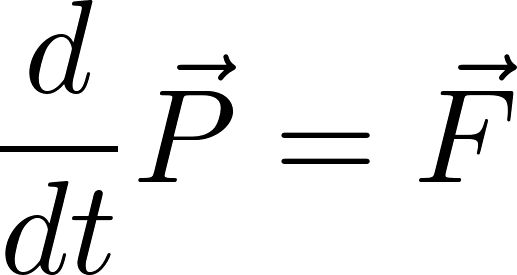 Prepíšeme teraz rovnicu

využijúc polohový vektor hmotného stredu:
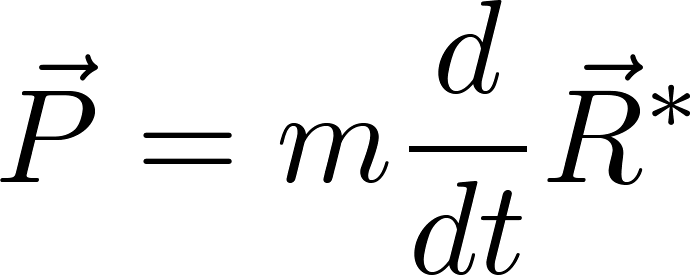 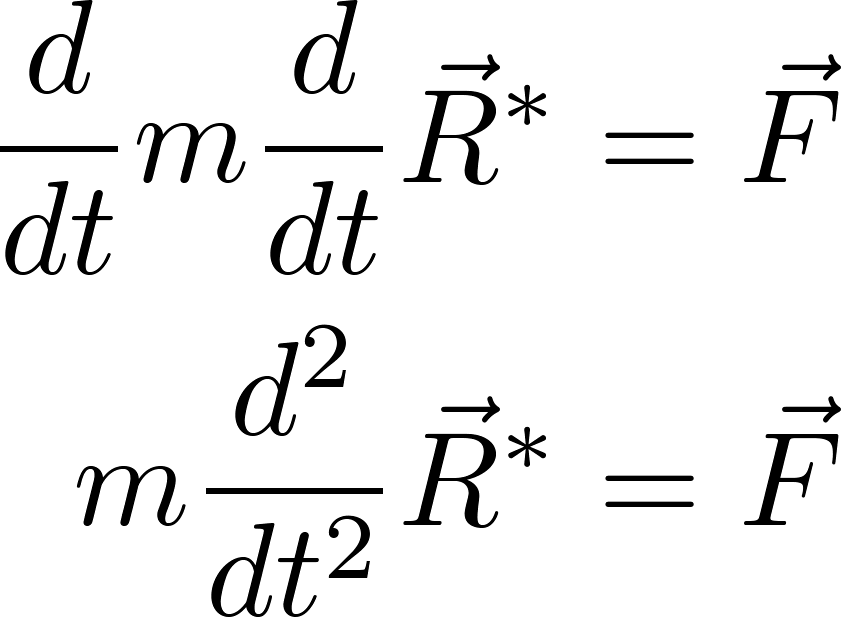 Práve sme odvodili vetu o hmotnom strede:
Hmotný stred sústavy sa pohybuje akoby to bol hmotný bod, v ktorom je sústredená celá hmotnosť systému a pôsobila by naň sila rovná vektorovému súčtu všetkých vonkajších síl pôsobiacich na sústavu.
Poznamenajme, že túto rovnicu sme odvodili súc motivovaný záujmom o pohyb tuhého telesa, ale v tomto odvodení sme tuhosť systému nijako nevyužili. Vnútorné sily vypadli kvôli univerzálnemu princípu akcie a reakcie takže veta o hmotnom strede je univerzálne platná pre hocijaký systém.
57
Nulová vonkajšia sila, zachovanie hybnosti
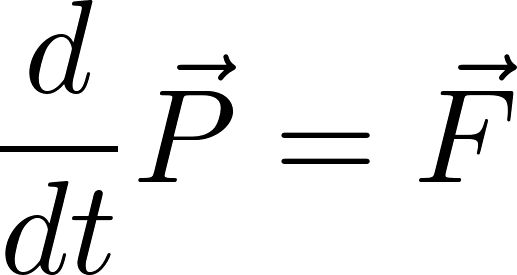 Pre nulovú celkovú vonkajšiu silu dostaneme
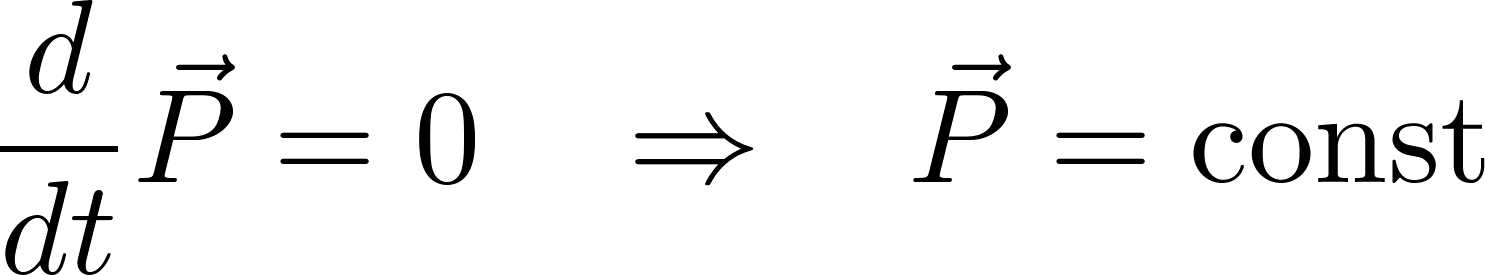 Dostali sme zákon zachovania hybnosti: Pri nulovej sumárnej vonkajšej sile sa celková hybnosť sústavy častíc zachováva. Prakticky to znamená, že ak pre takú sústavu vypočítame v nejakom okamihu jej celkovú hybnosť a potom v neskorom okamihu znovu, dostaneme tú istú hodnotu (ten istý vektor). Platí to všeobecne, nielen pre tuhé teleso.

Môže sa stať, že celková vonkajšia sila nie je nulová, ale má nulovú len niektorú zložku (napríklad priemet na os x). v takom prípade dostaneme
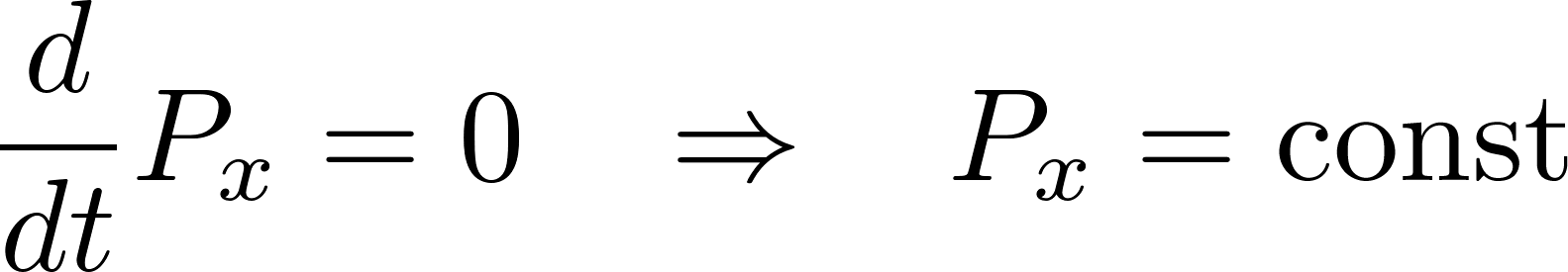 V tomto prípade sa zachováva x-ová zložka hybnosti sústavy.
58
Tu je klasický príklad na použitie zákona zachovania hybnosti.
Na začiatku máme nabitý kanón v pokoji. Jeho hybnosť je nulová.
Kanón je na kolieskach ako zvýraznenie faktu, že zanedbávame trenie pri pohybe kanóna vo vodorovnom smere.
Vo vodorovnom smere nepôsobí na kanón ani na náboj v ňom žiadna vonkajšia sila.
Preto sa zachováva vodorovná zložka hybnosti.
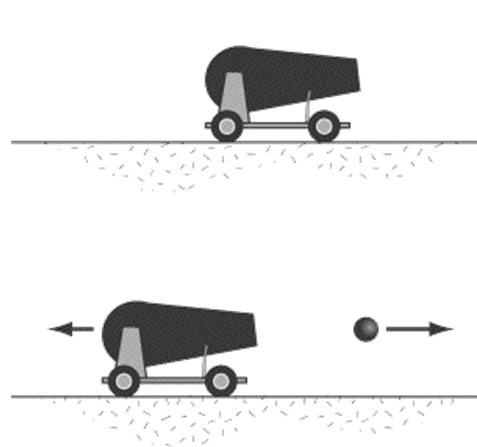 Akt výstrelu náboja je aktom pôsobenia vnútorných síl systému, nie je ovplyvnený vonkajšími silami. Preto po výstrele bude celková hybnosť systému kanón + náboj nulová. Keďže náboj má po výstrele zjavne hybnosť v smere dopredu, musí mať kanón po výstrele hybnosť v smere dozadu. Vojaci tomu hovoria, že kanón dostane spätný ráz. Pre hmotnosti a rýchlosti kanóna a náboja po výstrele teda platí
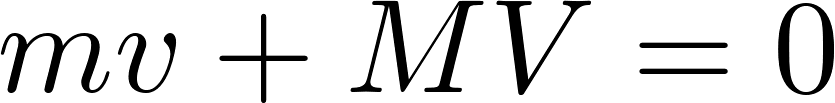 59
Nulová vonkajšia sila, veta o hmotnom strede
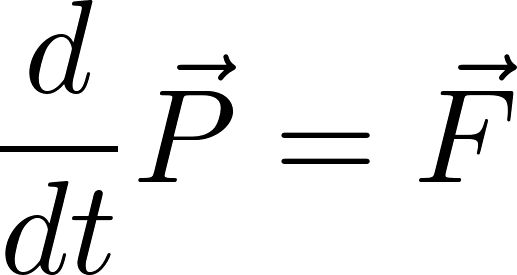 Pre nulovú celkovú vonkajšiu silu dostaneme
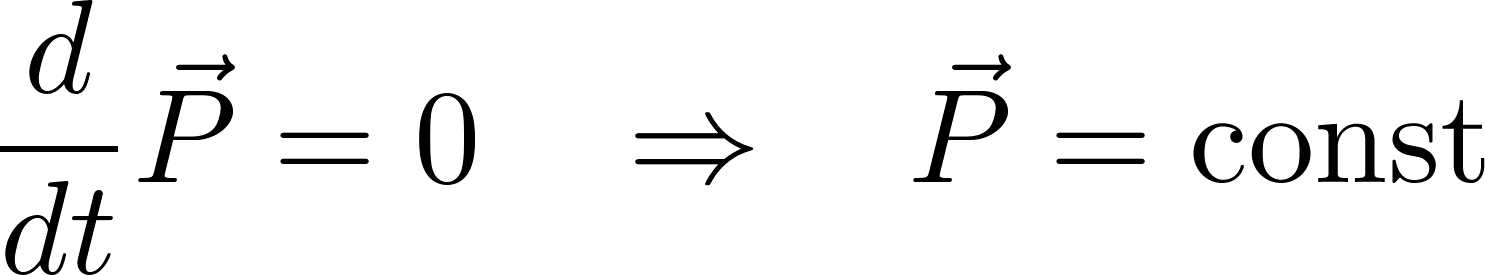 Vyjadrené cez rovnicu pre pohyb hmotného stredu dostaneme
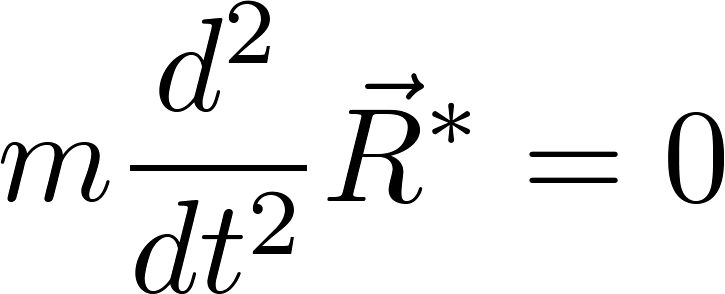 Ak je celková vonkajšia sila nulová, hmotný stred sa pohybuje akoby hmotný bod podľa zákona zotrvačnosti, teda rovnomerne priamočiaro alebo stojí (voči inerciálnej sústave). Platí to všeobecne, nielen pre tuhé teleso.

Znamená to, že hmotný stred systému, ak na počiatku stojí, sa nemôže len pôsobením vnútorných síl posunúť a teda ani začať posúvať.

Ľudovo povedané i keby vnútri sústavy boli trpaslíci vybavení slobodnou vôľou, nemôžu vykonať, bez podpory zvonku sústavy, nič, čo by posunulo polohu hmotného stredu.
60
Moment hybnosti
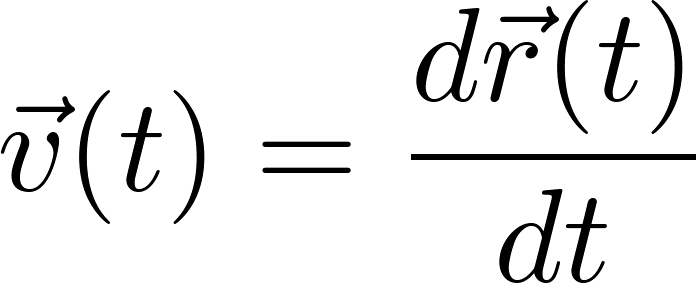 Pre časticu v stave              sme už definovali veličinu hybnosť (anglicky momentum) vzťahom
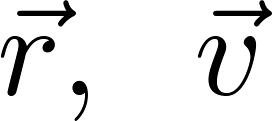 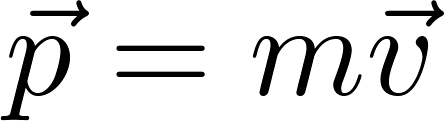 Definujeme teraz novú veličinu, moment hybnosti (anglicky angular momentum), vzťahom
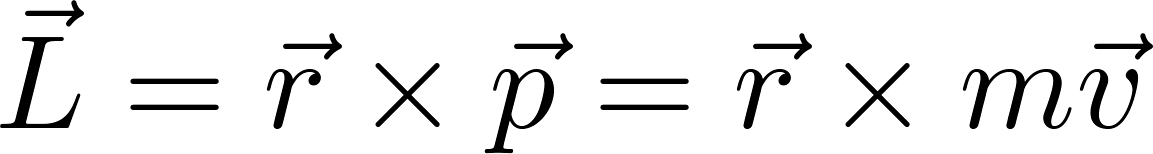 Presnejšie by sme mali hovoriť moment hybnosti voči zvolenému referenčnému bodu. Ak zvolíme iný referenčný pod, potom i keď nezmeníme smery osí súradnicovej sústavy, moment hybnosti častice bude vo všeobecnosti iný než voči pôvodnému referenčnému bodu.
61
Moment hybnosti vzhľadom na priamku
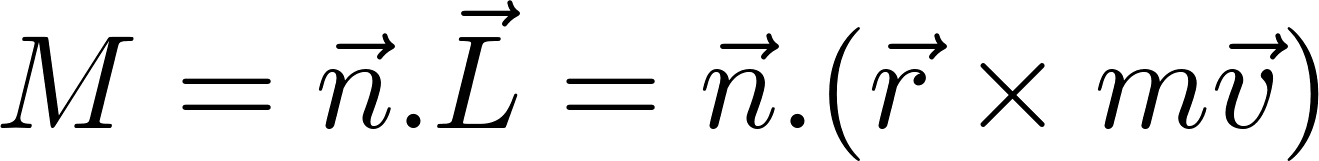 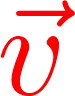 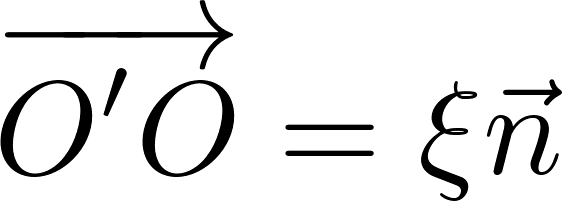 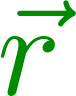 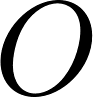 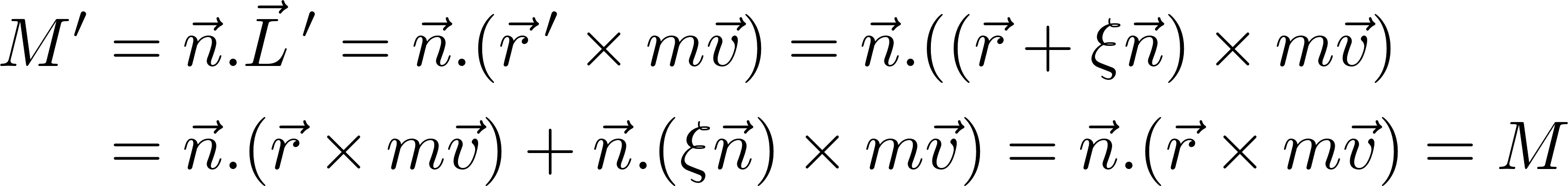 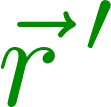 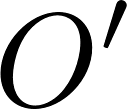 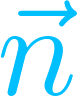 62
Moment hybnosti vzhľadom na priamku
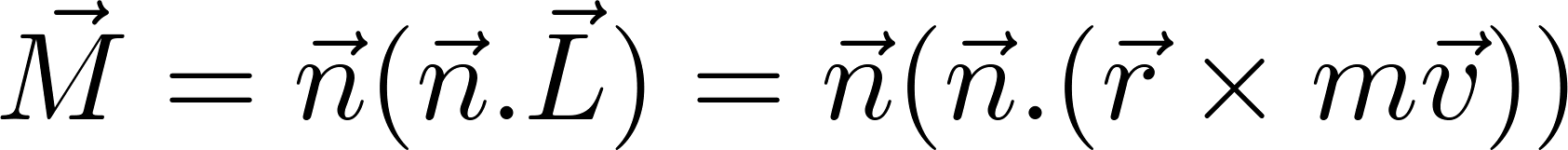 63
Moment sily
Vypočítajme teraz, ako závisí moment hybnosti častice na čase, ak sa častica pohybuje v súlade so zákonom sily.




Definujme moment sily (vzhľadom na referenčný bod) ako

(anglický termín torque alebo momentum of force) 

potom teda platí


Pre moment hybnosti a moment sily platí teda čosi ako analógia zákona pre hybnosť a silu


Zatiaľ to vyzerá ako hromadenie nových definícií, ale postupne uvidíme, načo je to všetko dobré.
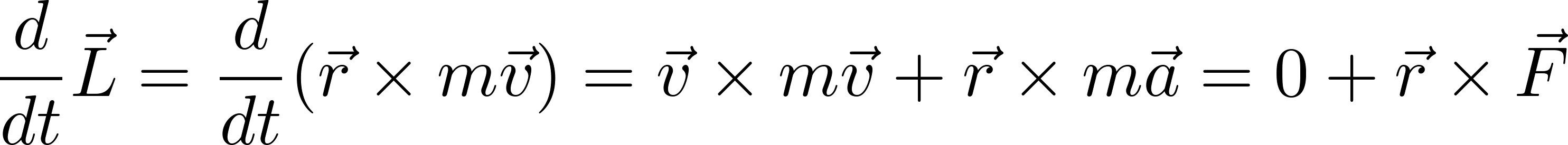 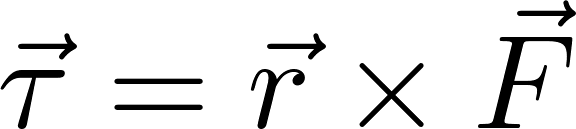 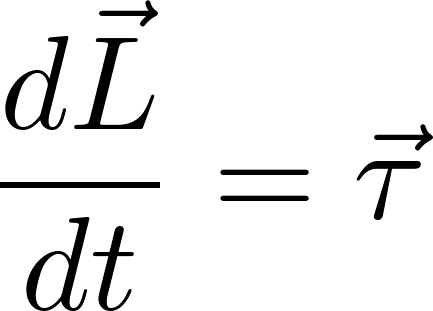 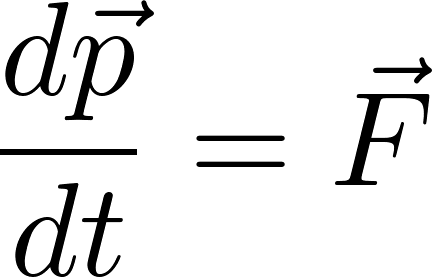 64
Moment sily vzhľadom na priamku
V analógii s momentom hybnosti vzhľadom na priamku definujeme aj moment sily vzhľadom na priamku:
Moment sily vzhľadom na priamku, je priemet momentu sily definovaného vzhľadom na referenčný bod ležiaci na tej priamke na tú priamku.
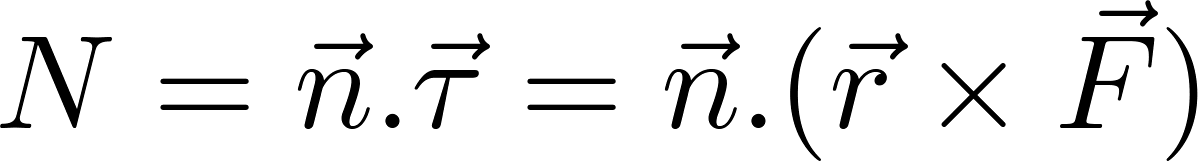 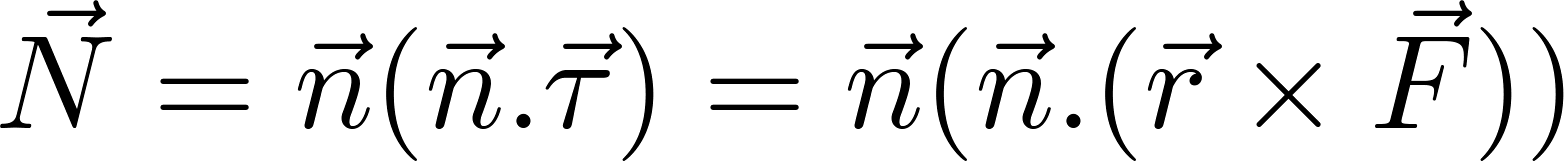 Ak je sila kolmá na uvažovanú priamku, zavádzame pojem rameno sily presne analogicky ako sme to robili pri momente hybnosti a dostaneme

teda veľkosť momentu sily vzhľadom na priamku je súčin ramena sily a veľkosti sily.
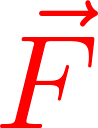 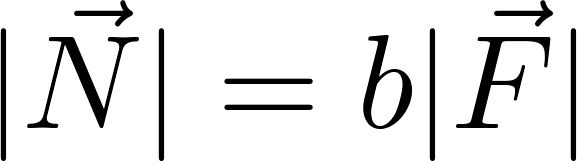 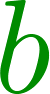 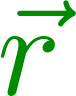 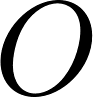 65
Moment hybnosti: jedna častica v centrálnom poli
Ako ukážku užitočnosti pojmov moment hybnosti a moment sily uvažujme jednu časticu, ktorá sa nachádza vo vonkajšom silovom poli vyjadrujúcom pôsobenie vonkajšieho telesa fixovaného v referenčnom bode.
Uvažujme centrálne silové pole, t.j. že sila medzi vonkajším telesom  v referenčnom bode a uvažovanou časticou má smer spojnice (polohového vektora častice). Príklad je Zem ako hmotný bod v gravitačnom poli Slnka ako centrálneho telesa v referenčnom bode.
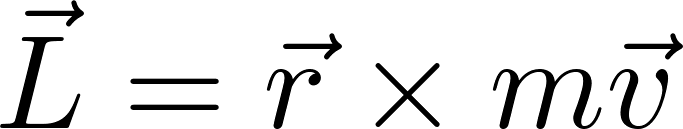 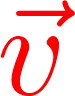 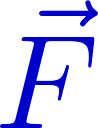 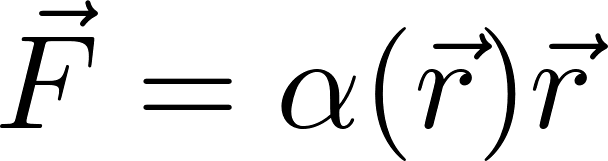 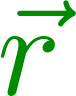 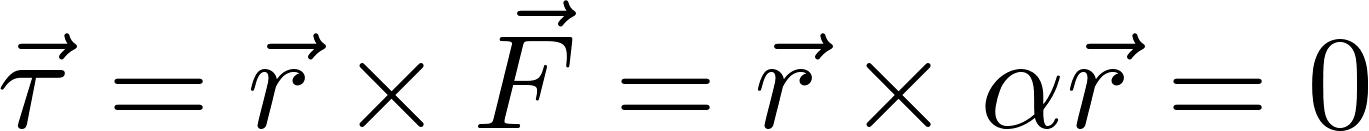 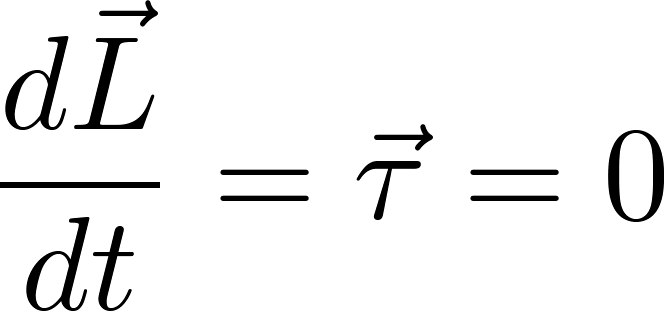 66
Moment hybnosti: jedna častica v centrálnom poli
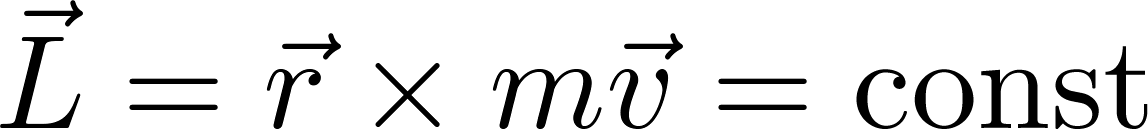 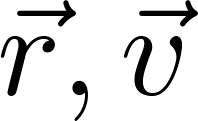 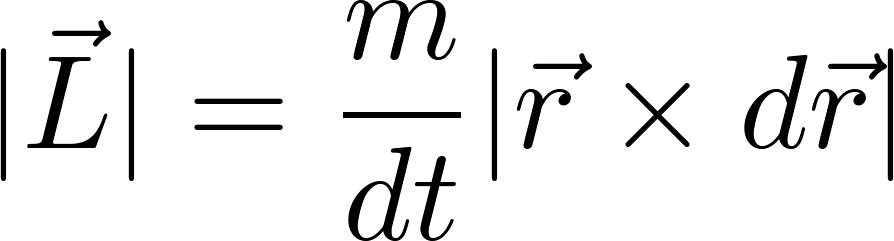 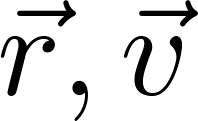 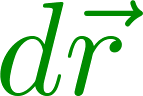 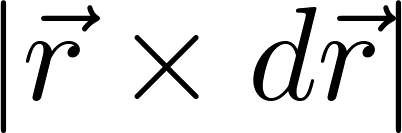 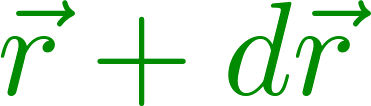 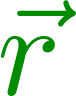 Konštantnosť momentu hybnosti potom znamená, že sprievodič opíše počas pohybu častice za rovnaké časové úseky rovnaké plochy. Keplerov zákon.
67